Länet totalt
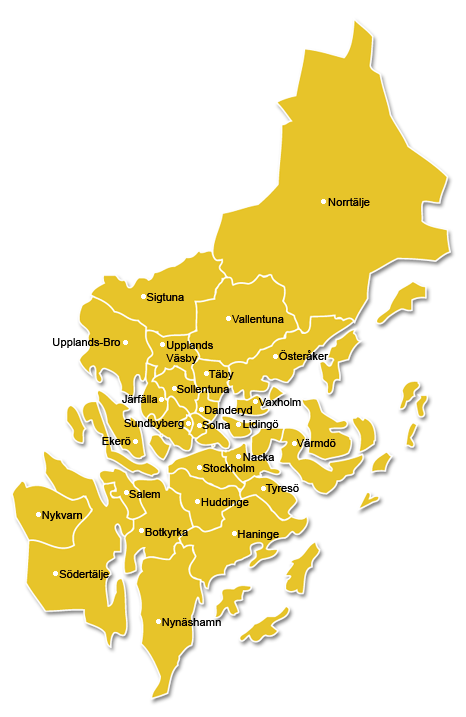 Vuxenutbildning 2018
Grundläggande och gymnasial vux
Samtliga 26 kommuner medverkar i den gemensamma enkät-undersökningen för studerande inom i länets  vuxenutbildning.

Här redovisas resultat från den gemensamma studerandeenkäten 
för grundläggande och 
gymnasial vuxenutbildning
Antal svar: 12632Svarsfrekvens: 56%
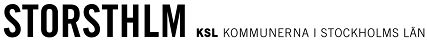 Om undersökningen
Målet med gemensamma studerandeenkäter är att kommunerna får ett bredare underlag för att, tillsammans med utbildningsanordnarna, utveckla kvaliteten på hela länets vuxenutbildning.

Undersökningen riktade sig till samtliga studerande i Stockholms län på grundläggande och gymnasial vuxenutbildning. De måste ha gått på sin utbildning i minst tre veckor för att delta
Datainsamlingen pågick från vecka 16 till vecka 21

Undersökningen genomfördes av Sweco Strategy i samarbete med KSL

Undersökningen genomfördes som en webbundersökning där alla utbildningsanordnarna fick välja mellan två olika insamlingsmetoder på webben

Under insamlingsperioden fick skolorna en länk där skolorna respektive kommunerna kunde följa antalet svarande. Genom e-postutskick påmindes kontaktpersonerna om hur insamlingen gick för dem och i förhållande till samtliga. Sweco hade en helpdesk för de som vill fråga om något som gällde undersökningen. Svarsfrekvensen redovisades kontinuerligt per anordnare
Om undersökningen
Undersökningen är en totalundersökning och därmed finns ingen statistisk osäkerhet. Det kan däremot även i en totalundersökning förekomma mätfel, om det till exempel finns ett stort bortfall eller om alla i populationen inte har kunnat nås/tillfrågas. En analys av bortfallet har inte genomförts och är svår eftersom enkäten är anonym. I denna undersökning är det många som har tillfrågats och svarsfrekvensen är relativt i hög för denna typ av undersökning. 
 
I en undersökning som denna, dvs en totalundersökning, är skillnaden mellan uppmätta värden att betrakta som de skillnader som visas. Det finns ingen statistisk osäkerhet att ta hänsyn till. Om det ändå finns ett bortfall, dvs alla har inte svarat på enkäten, brukar man ibland betrakta att bortfallet är en form av osäkerhet. Detta förutsätter att bortfallet är helt slumpmässigt och att det alltså inte finns samband mellan att inte svara och åsikterna man har i de olika frågorna.
 
I denna undersökning är en skillnad mellan t.ex. ett medelvärde på 4,4 och 4,7 att betrakta som en väldigt liten skillnad, men en skillnad.
Om rapporten
Resultaten presenteras dels genom spindeldiagram dels genom grafer. Basen är alla som besvarat frågorna, inklusive "Vet ej"-svar. Svarsalternativen är 1 till 5. Stämmer inte alls har värdet (1) och Stämmer helt har värdet (5).

Det gick inte att hoppa över någon fråga då det var obligatoriskt att besvara alla frågorna i enkäten. För att svar ska redovisas krävs minst fem svarande på frågan. Spindeldiagrammen visar svarens medelvärde och jämförs mot länets medelvärde. 

Rapporten redovisar svar från elever i den aktuella kommunen.
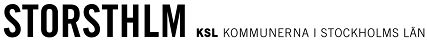 Grundläggande o gymnasial vuxenutbildning 2018
Länet totalt
Svarsfrekvens per anordnare totalt i länet
Länet totalt 56% 12632 svar
2018-06-13
5
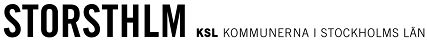 Grundläggande o gymnasial vuxenutbildning 2018
Länet totalt
Översikt: medelvärde per fråga
Länet totalt
2018-06-13
6
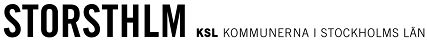 Grundläggande o gymnasial vuxenutbildning 2018
Länet totalt
Förändring över tid
Länet totalt, medelvärde per år (endast frågor som varit med tidigare år redovisas)
2018-06-13
7
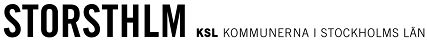 Grundläggande o gymnasial vuxenutbildning 2018
Länet totalt
Översikt: Medelvärde per frågeområde
Länet totalt
2018-06-13
8
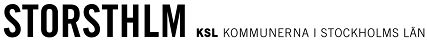 Grundläggande o gymnasial vuxenutbildning 2018
Länet totalt
Förändring över tid
Länet totalt, medelvärde per år (endast frågeområden som varit med tidigare år redovisas)
2018-06-13
9
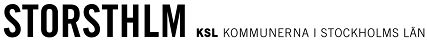 Grundläggande o gymnasial vuxenutbildning 2018
Länet totalt
Jag behandlas bra av mina lärare
Antal
Sverigehälsan AB
Niketo AB
Style Education
Institute af Lärande
Polstjärnan AB Sollentuna VUX
Komvux Värmdö
Movant
Lärvux Stockholm
Lärgården Utbildning AB
OmsorgsLyftet Utbildningar
Addera Kompetens Nacka strand
Yrkesplugget i Sverige
Lidingö Vuxenutbildning
Järfälla Lärcentrum
NTI-skolan AB
Eductus
Nynäshamns Kompetenscentrum(NKC)
KUI VUX
Botkyrka vuxenutbildning
Lernia Utbildning AB
Consensum VUX
Sigtuna kommun VUX
Komvux Österåker
SIFA Stockholms intensivsvenska vux
Kunskapsbolaget Integra AB
Länet totalt
Centrum Vux Haninge
ABF KOMVUX STOCKHOLM
Competens Utbildning
Rangordnat efter medelvärde. Kolumnen antal visar hur många som besvarat aktuell fråga (vet ej-svar exkluderade). Endast anordnare med 5 svar eller fler redovisas.
2018-06-13
10
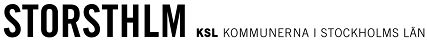 Grundläggande o gymnasial vuxenutbildning 2018
Länet totalt
Jag behandlas bra av mina lärare
Antal
JENSEN Education AB
Sundbybergs vuxenutbildning
MedLearn
Norrtälje Kommunala Vuxenutbildning
Vuxenutbildning i Upplands Bro
Skillebyholm
Folkuniversitetet Komvux
Astar
Huddinge VUX
Tyresö komvux
AlphaCE Solna
MoA Lärcentrum
Hermods AB
SweJa Kunskapscenter AB
Åsö vuxengymnasium
Stockholms transport och Fordonstekniska Gymnasium
InfoKomp AB
Södertälje Vuxenutbildning
Rangordnat efter medelvärde. Kolumnen antal visar hur många som besvarat aktuell fråga (vet ej-svar exkluderade). Endast anordnare med 5 svar eller fler redovisas.
2018-06-13
11
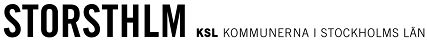 Grundläggande o gymnasial vuxenutbildning 2018
Länet totalt
Jag behandlas bra av andra elever
Antal
Sverigehälsan AB
Niketo AB
Movant
Addera Kompetens Nacka strand
Institute af Lärande
Komvux Värmdö
Style Education
OmsorgsLyftet Utbildningar
Lernia Utbildning AB
Polstjärnan AB Sollentuna VUX
Stockholms transport och Fordonstekniska Gymnasium
Lärgården Utbildning AB
Vuxenutbildning i Upplands Bro
SIFA Stockholms intensivsvenska vux
Nynäshamns Kompetenscentrum(NKC)
Järfälla Lärcentrum
Centrum Vux Haninge
Lidingö Vuxenutbildning
Yrkesplugget i Sverige
KUI VUX
Botkyrka vuxenutbildning
Tyresö komvux
Länet totalt
NTI-skolan AB
MedLearn
Komvux Österåker
ABF KOMVUX STOCKHOLM
Norrtälje Kommunala Vuxenutbildning
Kunskapsbolaget Integra AB
Rangordnat efter medelvärde. Kolumnen antal visar hur många som besvarat aktuell fråga (vet ej-svar exkluderade). Endast anordnare med 5 svar eller fler redovisas.
2018-06-13
12
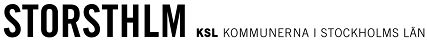 Grundläggande o gymnasial vuxenutbildning 2018
Länet totalt
Jag behandlas bra av andra elever
Antal
Astar
SweJa Kunskapscenter AB
Competens Utbildning
Sigtuna kommun VUX
Folkuniversitetet Komvux
MoA Lärcentrum
Eductus
JENSEN Education AB
InfoKomp AB
Åsö vuxengymnasium
Consensum VUX
Huddinge VUX
Sundbybergs vuxenutbildning
AlphaCE Solna
Lärvux Stockholm
Hermods AB
Skillebyholm
Södertälje Vuxenutbildning
Rangordnat efter medelvärde. Kolumnen antal visar hur många som besvarat aktuell fråga (vet ej-svar exkluderade). Endast anordnare med 5 svar eller fler redovisas.
2018-06-13
13
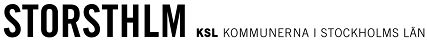 Grundläggande o gymnasial vuxenutbildning 2018
Länet totalt
Det är arbetsro på mina lektioner
Antal
Addera Kompetens Nacka strand
Institute af Lärande
Komvux Värmdö
Polstjärnan AB Sollentuna VUX
NTI-skolan AB
OmsorgsLyftet Utbildningar
Sverigehälsan AB
Niketo AB
Järfälla Lärcentrum
Lidingö Vuxenutbildning
Botkyrka vuxenutbildning
JENSEN Education AB
Nynäshamns Kompetenscentrum(NKC)
Sigtuna kommun VUX
ABF KOMVUX STOCKHOLM
SIFA Stockholms intensivsvenska vux
Hermods AB
Tyresö komvux
Vuxenutbildning i Upplands Bro
Style Education
AlphaCE Solna
Norrtälje Kommunala Vuxenutbildning
Centrum Vux Haninge
Eductus
Huddinge VUX
Competens Utbildning
Länet totalt
Movant
Folkuniversitetet Komvux
Rangordnat efter medelvärde. Kolumnen antal visar hur många som besvarat aktuell fråga (vet ej-svar exkluderade). Endast anordnare med 5 svar eller fler redovisas.
2018-06-13
14
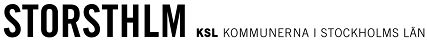 Grundläggande o gymnasial vuxenutbildning 2018
Länet totalt
Det är arbetsro på mina lektioner
Antal
Lärvux Stockholm
Lärgården Utbildning AB
KUI VUX
SweJa Kunskapscenter AB
Sundbybergs vuxenutbildning
Lernia Utbildning AB
Yrkesplugget i Sverige
Komvux Österåker
InfoKomp AB
MedLearn
Åsö vuxengymnasium
MoA Lärcentrum
Stockholms transport och Fordonstekniska Gymnasium
Consensum VUX
Södertälje Vuxenutbildning
Astar
Kunskapsbolaget Integra AB
Skillebyholm
Rangordnat efter medelvärde. Kolumnen antal visar hur många som besvarat aktuell fråga (vet ej-svar exkluderade). Endast anordnare med 5 svar eller fler redovisas.
2018-06-13
15
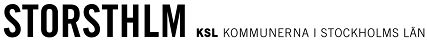 Grundläggande o gymnasial vuxenutbildning 2018
Länet totalt
Jag känner mig trygg i skolan
Antal
Sverigehälsan AB
Niketo AB
Institute af Lärande
Style Education
Addera Kompetens Nacka strand
Nynäshamns Kompetenscentrum(NKC)
Lärvux Stockholm
Komvux Värmdö
Movant
Lärgården Utbildning AB
Polstjärnan AB Sollentuna VUX
SIFA Stockholms intensivsvenska vux
Skillebyholm
Consensum VUX
OmsorgsLyftet Utbildningar
NTI-skolan AB
Eductus
Lernia Utbildning AB
KUI VUX
Sigtuna kommun VUX
Botkyrka vuxenutbildning
Yrkesplugget i Sverige
Centrum Vux Haninge
ABF KOMVUX STOCKHOLM
Länet totalt
Norrtälje Kommunala Vuxenutbildning
Vuxenutbildning i Upplands Bro
Competens Utbildning
Stockholms transport och Fordonstekniska Gymnasium
Rangordnat efter medelvärde. Kolumnen antal visar hur många som besvarat aktuell fråga (vet ej-svar exkluderade). Endast anordnare med 5 svar eller fler redovisas.
2018-06-13
16
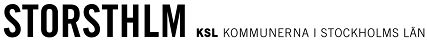 Grundläggande o gymnasial vuxenutbildning 2018
Länet totalt
Jag känner mig trygg i skolan
Antal
Komvux Österåker
JENSEN Education AB
Huddinge VUX
Järfälla Lärcentrum
Folkuniversitetet Komvux
Sundbybergs vuxenutbildning
AlphaCE Solna
Tyresö komvux
MoA Lärcentrum
Lidingö Vuxenutbildning
SweJa Kunskapscenter AB
MedLearn
Åsö vuxengymnasium
Astar
Kunskapsbolaget Integra AB
Hermods AB
InfoKomp AB
Södertälje Vuxenutbildning
Rangordnat efter medelvärde. Kolumnen antal visar hur många som besvarat aktuell fråga (vet ej-svar exkluderade). Endast anordnare med 5 svar eller fler redovisas.
2018-06-13
17
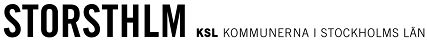 Grundläggande o gymnasial vuxenutbildning 2018
Länet totalt
Jag vet vem jag ska vända mig till om jag inte känner mig trygg
Antal
Niketo AB
Sverigehälsan AB
Institute af Lärande
Style Education
Movant
Addera Kompetens Nacka strand
Yrkesplugget i Sverige
NTI-skolan AB
Lärgården Utbildning AB
Skillebyholm
Consensum VUX
Komvux Värmdö
Polstjärnan AB Sollentuna VUX
OmsorgsLyftet Utbildningar
KUI VUX
Stockholms transport och Fordonstekniska Gymnasium
Norrtälje Kommunala Vuxenutbildning
Kunskapsbolaget Integra AB
Lärvux Stockholm
MoA Lärcentrum
Vuxenutbildning i Upplands Bro
Järfälla Lärcentrum
Nynäshamns Kompetenscentrum(NKC)
Botkyrka vuxenutbildning
Competens Utbildning
Länet totalt
Eductus
ABF KOMVUX STOCKHOLM
Lernia Utbildning AB
Rangordnat efter medelvärde. Kolumnen antal visar hur många som besvarat aktuell fråga (vet ej-svar exkluderade). Endast anordnare med 5 svar eller fler redovisas.
2018-06-13
18
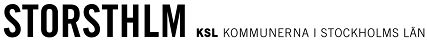 Grundläggande o gymnasial vuxenutbildning 2018
Länet totalt
Jag vet vem jag ska vända mig till om jag inte känner mig trygg
Antal
Hermods AB
Komvux Österåker
SIFA Stockholms intensivsvenska vux
Lidingö Vuxenutbildning
Sigtuna kommun VUX
Tyresö komvux
Folkuniversitetet Komvux
Sundbybergs vuxenutbildning
Huddinge VUX
Astar
SweJa Kunskapscenter AB
MedLearn
Centrum Vux Haninge
JENSEN Education AB
InfoKomp AB
AlphaCE Solna
Södertälje Vuxenutbildning
Åsö vuxengymnasium
Rangordnat efter medelvärde. Kolumnen antal visar hur många som besvarat aktuell fråga (vet ej-svar exkluderade). Endast anordnare med 5 svar eller fler redovisas.
2018-06-13
19
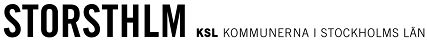 Grundläggande o gymnasial vuxenutbildning 2018
Länet totalt
Mina lärare förklarar så att jag förstår
Antal
Niketo AB
Institute af Lärande
Sverigehälsan AB
Komvux Värmdö
Style Education
Polstjärnan AB Sollentuna VUX
Järfälla Lärcentrum
Movant
OmsorgsLyftet Utbildningar
Lärgården Utbildning AB
Addera Kompetens Nacka strand
Lidingö Vuxenutbildning
Botkyrka vuxenutbildning
Kunskapsbolaget Integra AB
Yrkesplugget i Sverige
Huddinge VUX
Eductus
Lärvux Stockholm
Sigtuna kommun VUX
Sundbybergs vuxenutbildning
Centrum Vux Haninge
Consensum VUX
Competens Utbildning
ABF KOMVUX STOCKHOLM
SweJa Kunskapscenter AB
NTI-skolan AB
KUI VUX
SIFA Stockholms intensivsvenska vux
Komvux Österåker
Rangordnat efter medelvärde. Kolumnen antal visar hur många som besvarat aktuell fråga (vet ej-svar exkluderade). Endast anordnare med 5 svar eller fler redovisas.
2018-06-13
20
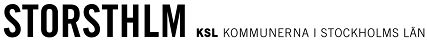 Grundläggande o gymnasial vuxenutbildning 2018
Länet totalt
Mina lärare förklarar så att jag förstår
Antal
Länet totalt
Vuxenutbildning i Upplands Bro
Nynäshamns Kompetenscentrum(NKC)
AlphaCE Solna
Tyresö komvux
Folkuniversitetet Komvux
MedLearn
Norrtälje Kommunala Vuxenutbildning
Stockholms transport och Fordonstekniska Gymnasium
Lernia Utbildning AB
JENSEN Education AB
MoA Lärcentrum
Skillebyholm
Astar
Södertälje Vuxenutbildning
Hermods AB
Åsö vuxengymnasium
InfoKomp AB
Rangordnat efter medelvärde. Kolumnen antal visar hur många som besvarat aktuell fråga (vet ej-svar exkluderade). Endast anordnare med 5 svar eller fler redovisas.
2018-06-13
21
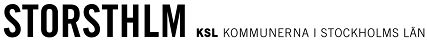 Grundläggande o gymnasial vuxenutbildning 2018
Länet totalt
Mina lärare gör så att jag vill lära mig mer
Antal
Sverigehälsan AB
Style Education
Institute af Lärande
Komvux Värmdö
Movant
Lärvux Stockholm
Addera Kompetens Nacka strand
Järfälla Lärcentrum
Yrkesplugget i Sverige
Kunskapsbolaget Integra AB
Lärgården Utbildning AB
Botkyrka vuxenutbildning
OmsorgsLyftet Utbildningar
Polstjärnan AB Sollentuna VUX
Niketo AB
Lidingö Vuxenutbildning
Huddinge VUX
Sigtuna kommun VUX
Consensum VUX
Centrum Vux Haninge
Eductus
SweJa Kunskapscenter AB
KUI VUX
Vuxenutbildning i Upplands Bro
Sundbybergs vuxenutbildning
Nynäshamns Kompetenscentrum(NKC)
Competens Utbildning
ABF KOMVUX STOCKHOLM
Länet totalt
Rangordnat efter medelvärde. Kolumnen antal visar hur många som besvarat aktuell fråga (vet ej-svar exkluderade). Endast anordnare med 5 svar eller fler redovisas.
2018-06-13
22
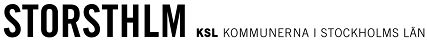 Grundläggande o gymnasial vuxenutbildning 2018
Länet totalt
Mina lärare gör så att jag vill lära mig mer
Antal
Komvux Österåker
NTI-skolan AB
MoA Lärcentrum
Skillebyholm
SIFA Stockholms intensivsvenska vux
Tyresö komvux
Norrtälje Kommunala Vuxenutbildning
Folkuniversitetet Komvux
Lernia Utbildning AB
MedLearn
Stockholms transport och Fordonstekniska Gymnasium
AlphaCE Solna
Södertälje Vuxenutbildning
JENSEN Education AB
Hermods AB
Astar
Åsö vuxengymnasium
InfoKomp AB
Rangordnat efter medelvärde. Kolumnen antal visar hur många som besvarat aktuell fråga (vet ej-svar exkluderade). Endast anordnare med 5 svar eller fler redovisas.
2018-06-13
23
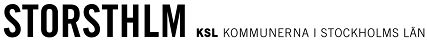 Grundläggande o gymnasial vuxenutbildning 2018
Länet totalt
Jag har fått information om hur jag uppnår olika betyg
Antal
Style Education
Addera Kompetens Nacka strand
Lärgården Utbildning AB
Institute af Lärande
Movant
Järfälla Lärcentrum
KUI VUX
Niketo AB
NTI-skolan AB
Consensum VUX
Komvux Värmdö
SweJa Kunskapscenter AB
Lidingö Vuxenutbildning
OmsorgsLyftet Utbildningar
Centrum Vux Haninge
Nynäshamns Kompetenscentrum(NKC)
MoA Lärcentrum
Komvux Österåker
Vuxenutbildning i Upplands Bro
Sundbybergs vuxenutbildning
ABF KOMVUX STOCKHOLM
Länet totalt
Polstjärnan AB Sollentuna VUX
Competens Utbildning
Huddinge VUX
Folkuniversitetet Komvux
Sverigehälsan AB
Botkyrka vuxenutbildning
Norrtälje Kommunala Vuxenutbildning
Rangordnat efter medelvärde. Kolumnen antal visar hur många som besvarat aktuell fråga (vet ej-svar exkluderade). Endast anordnare med 5 svar eller fler redovisas.
2018-06-13
24
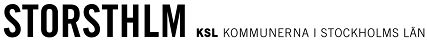 Grundläggande o gymnasial vuxenutbildning 2018
Länet totalt
Jag har fått information om hur jag uppnår olika betyg
Antal
SIFA Stockholms intensivsvenska vux
Kunskapsbolaget Integra AB
Tyresö komvux
Hermods AB
Lernia Utbildning AB
JENSEN Education AB
MedLearn
Eductus
Astar
InfoKomp AB
Yrkesplugget i Sverige
Stockholms transport och Fordonstekniska Gymnasium
Åsö vuxengymnasium
Södertälje Vuxenutbildning
Sigtuna kommun VUX
AlphaCE Solna
Lärvux Stockholm
Skillebyholm
Rangordnat efter medelvärde. Kolumnen antal visar hur många som besvarat aktuell fråga (vet ej-svar exkluderade). Endast anordnare med 5 svar eller fler redovisas.
2018-06-13
25
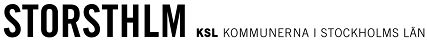 Grundläggande o gymnasial vuxenutbildning 2018
Länet totalt
Mina lärare ger mig snabbt besked efter inlämningsuppgifter och prov
Antal
Institute af Lärande
Niketo AB
Addera Kompetens Nacka strand
Style Education
Järfälla Lärcentrum
Polstjärnan AB Sollentuna VUX
Lidingö Vuxenutbildning
Lärgården Utbildning AB
Yrkesplugget i Sverige
OmsorgsLyftet Utbildningar
Huddinge VUX
Hermods AB
Botkyrka vuxenutbildning
Sigtuna kommun VUX
Eductus
Komvux Värmdö
Competens Utbildning
Centrum Vux Haninge
MoA Lärcentrum
Kunskapsbolaget Integra AB
Sundbybergs vuxenutbildning
KUI VUX
ABF KOMVUX STOCKHOLM
Norrtälje Kommunala Vuxenutbildning
Komvux Österåker
Länet totalt
SweJa Kunskapscenter AB
NTI-skolan AB
Sverigehälsan AB
Rangordnat efter medelvärde. Kolumnen antal visar hur många som besvarat aktuell fråga (vet ej-svar exkluderade). Endast anordnare med 5 svar eller fler redovisas.
2018-06-13
26
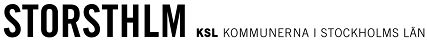 Grundläggande o gymnasial vuxenutbildning 2018
Länet totalt
Mina lärare ger mig snabbt besked efter inlämningsuppgifter och prov
Antal
SIFA Stockholms intensivsvenska vux
Lärvux Stockholm
Folkuniversitetet Komvux
Vuxenutbildning i Upplands Bro
Movant
Consensum VUX
Tyresö komvux
Nynäshamns Kompetenscentrum(NKC)
Lernia Utbildning AB
JENSEN Education AB
Södertälje Vuxenutbildning
Åsö vuxengymnasium
Stockholms transport och Fordonstekniska Gymnasium
Astar
InfoKomp AB
AlphaCE Solna
MedLearn
Skillebyholm
Rangordnat efter medelvärde. Kolumnen antal visar hur många som besvarat aktuell fråga (vet ej-svar exkluderade). Endast anordnare med 5 svar eller fler redovisas.
2018-06-13
27
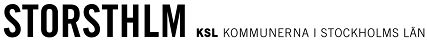 Grundläggande o gymnasial vuxenutbildning 2018
Länet totalt
Jag har bra kontakt med arbetslivet genom mina studier
Antal
Lidingö Vuxenutbildning
Institute af Lärande
Movant
ABF KOMVUX STOCKHOLM
Järfälla Lärcentrum
OmsorgsLyftet Utbildningar
Yrkesplugget i Sverige
Addera Kompetens Nacka strand
Nynäshamns Kompetenscentrum(NKC)
Lärgården Utbildning AB
Norrtälje Kommunala Vuxenutbildning
Style Education
Consensum VUX
KUI VUX
Tyresö komvux
Vuxenutbildning i Upplands Bro
Sigtuna kommun VUX
InfoKomp AB
SweJa Kunskapscenter AB
MoA Lärcentrum
Komvux Värmdö
Länet totalt
Hermods AB
NTI-skolan AB
Centrum Vux Haninge
SIFA Stockholms intensivsvenska vux
Sundbybergs vuxenutbildning
Komvux Österåker
Folkuniversitetet Komvux
Rangordnat efter medelvärde. Kolumnen antal visar hur många som besvarat aktuell fråga (vet ej-svar exkluderade). Endast anordnare med 5 svar eller fler redovisas.
2018-06-13
28
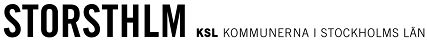 Grundläggande o gymnasial vuxenutbildning 2018
Länet totalt
Jag har bra kontakt med arbetslivet genom mina studier
Antal
Stockholms transport och Fordonstekniska Gymnasium
Niketo AB
Södertälje Vuxenutbildning
MedLearn
Eductus
Skillebyholm
Åsö vuxengymnasium
Astar
Lernia Utbildning AB
Sverigehälsan AB
JENSEN Education AB
Rangordnat efter medelvärde. Kolumnen antal visar hur många som besvarat aktuell fråga (vet ej-svar exkluderade). Endast anordnare med 5 svar eller fler redovisas.
2018-06-13
29
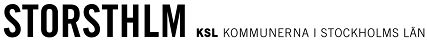 Grundläggande o gymnasial vuxenutbildning 2018
Länet totalt
Jag får den hjälp som jag behöver
Antal
Institute af Lärande
Niketo AB
Addera Kompetens Nacka strand
Komvux Värmdö
Polstjärnan AB Sollentuna VUX
Style Education
Lärvux Stockholm
Lidingö Vuxenutbildning
Movant
Lärgården Utbildning AB
Järfälla Lärcentrum
Sverigehälsan AB
Yrkesplugget i Sverige
OmsorgsLyftet Utbildningar
Botkyrka vuxenutbildning
Sigtuna kommun VUX
Sundbybergs vuxenutbildning
Nynäshamns Kompetenscentrum(NKC)
Komvux Österåker
NTI-skolan AB
Huddinge VUX
KUI VUX
Consensum VUX
ABF KOMVUX STOCKHOLM
Eductus
Centrum Vux Haninge
Competens Utbildning
SweJa Kunskapscenter AB
Länet totalt
Rangordnat efter medelvärde. Kolumnen antal visar hur många som besvarat aktuell fråga (vet ej-svar exkluderade). Endast anordnare med 5 svar eller fler redovisas.
2018-06-13
30
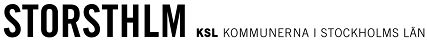 Grundläggande o gymnasial vuxenutbildning 2018
Länet totalt
Jag får den hjälp som jag behöver
Antal
Kunskapsbolaget Integra AB
Vuxenutbildning i Upplands Bro
MoA Lärcentrum
Norrtälje Kommunala Vuxenutbildning
Folkuniversitetet Komvux
SIFA Stockholms intensivsvenska vux
Tyresö komvux
Lernia Utbildning AB
AlphaCE Solna
Hermods AB
Skillebyholm
JENSEN Education AB
MedLearn
Stockholms transport och Fordonstekniska Gymnasium
Astar
Södertälje Vuxenutbildning
Åsö vuxengymnasium
InfoKomp AB
Rangordnat efter medelvärde. Kolumnen antal visar hur många som besvarat aktuell fråga (vet ej-svar exkluderade). Endast anordnare med 5 svar eller fler redovisas.
2018-06-13
31
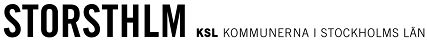 Grundläggande o gymnasial vuxenutbildning 2018
Länet totalt
Jag är nöjd med mitt inflytande på utbildningen
Antal
Institute af Lärande
Style Education
Niketo AB
Addera Kompetens Nacka strand
OmsorgsLyftet Utbildningar
Komvux Värmdö
Lärgården Utbildning AB
Polstjärnan AB Sollentuna VUX
Sverigehälsan AB
Yrkesplugget i Sverige
Järfälla Lärcentrum
Movant
Consensum VUX
Nynäshamns Kompetenscentrum(NKC)
Botkyrka vuxenutbildning
KUI VUX
Lärvux Stockholm
SweJa Kunskapscenter AB
Competens Utbildning
Sundbybergs vuxenutbildning
Huddinge VUX
Lidingö Vuxenutbildning
Folkuniversitetet Komvux
NTI-skolan AB
Centrum Vux Haninge
Sigtuna kommun VUX
Länet totalt
ABF KOMVUX STOCKHOLM
Komvux Österåker
Rangordnat efter medelvärde. Kolumnen antal visar hur många som besvarat aktuell fråga (vet ej-svar exkluderade). Endast anordnare med 5 svar eller fler redovisas.
2018-06-13
32
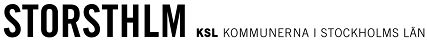 Grundläggande o gymnasial vuxenutbildning 2018
Länet totalt
Jag är nöjd med mitt inflytande på utbildningen
Antal
Kunskapsbolaget Integra AB
Vuxenutbildning i Upplands Bro
Eductus
MoA Lärcentrum
Norrtälje Kommunala Vuxenutbildning
Stockholms transport och Fordonstekniska Gymnasium
Tyresö komvux
Lernia Utbildning AB
MedLearn
JENSEN Education AB
Hermods AB
SIFA Stockholms intensivsvenska vux
Södertälje Vuxenutbildning
Astar
AlphaCE Solna
Åsö vuxengymnasium
InfoKomp AB
Skillebyholm
Rangordnat efter medelvärde. Kolumnen antal visar hur många som besvarat aktuell fråga (vet ej-svar exkluderade). Endast anordnare med 5 svar eller fler redovisas.
2018-06-13
33
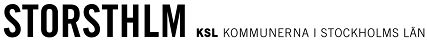 Grundläggande o gymnasial vuxenutbildning 2018
Länet totalt
Jag får välja hur jag redovisar mina kunskaper
Antal
Niketo AB
Institute af Lärande
Addera Kompetens Nacka strand
OmsorgsLyftet Utbildningar
Järfälla Lärcentrum
Polstjärnan AB Sollentuna VUX
Style Education
Yrkesplugget i Sverige
Kunskapsbolaget Integra AB
Movant
Competens Utbildning
Botkyrka vuxenutbildning
Huddinge VUX
Sigtuna kommun VUX
Consensum VUX
Lidingö Vuxenutbildning
Lärvux Stockholm
Komvux Värmdö
ABF KOMVUX STOCKHOLM
Eductus
MedLearn
Sundbybergs vuxenutbildning
Folkuniversitetet Komvux
Lärgården Utbildning AB
Vuxenutbildning i Upplands Bro
Komvux Österåker
SweJa Kunskapscenter AB
Lernia Utbildning AB
AlphaCE Solna
Rangordnat efter medelvärde. Kolumnen antal visar hur många som besvarat aktuell fråga (vet ej-svar exkluderade). Endast anordnare med 5 svar eller fler redovisas.
2018-06-13
34
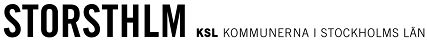 Grundläggande o gymnasial vuxenutbildning 2018
Länet totalt
Jag får välja hur jag redovisar mina kunskaper
Antal
KUI VUX
Länet totalt
Nynäshamns Kompetenscentrum(NKC)
SIFA Stockholms intensivsvenska vux
Norrtälje Kommunala Vuxenutbildning
Centrum Vux Haninge
Stockholms transport och Fordonstekniska Gymnasium
Tyresö komvux
NTI-skolan AB
Astar
Södertälje Vuxenutbildning
MoA Lärcentrum
Hermods AB
InfoKomp AB
JENSEN Education AB
Åsö vuxengymnasium
Sverigehälsan AB
Skillebyholm
Rangordnat efter medelvärde. Kolumnen antal visar hur många som besvarat aktuell fråga (vet ej-svar exkluderade). Endast anordnare med 5 svar eller fler redovisas.
2018-06-13
35
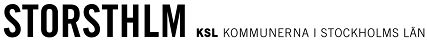 Grundläggande o gymnasial vuxenutbildning 2018
Länet totalt
Jag vet vem jag kan kontakta om jag har synpunkter eller klagomål
Antal
Sverigehälsan AB
Institute af Lärande
Niketo AB
Style Education
Polstjärnan AB Sollentuna VUX
Addera Kompetens Nacka strand
Movant
Lärvux Stockholm
NTI-skolan AB
Komvux Värmdö
Yrkesplugget i Sverige
Lärgården Utbildning AB
OmsorgsLyftet Utbildningar
Consensum VUX
Kunskapsbolaget Integra AB
Lidingö Vuxenutbildning
Competens Utbildning
Skillebyholm
KUI VUX
Stockholms transport och Fordonstekniska Gymnasium
Vuxenutbildning i Upplands Bro
Huddinge VUX
Nynäshamns Kompetenscentrum(NKC)
ABF KOMVUX STOCKHOLM
Länet totalt
Järfälla Lärcentrum
Sundbybergs vuxenutbildning
MoA Lärcentrum
Lernia Utbildning AB
Rangordnat efter medelvärde. Kolumnen antal visar hur många som besvarat aktuell fråga (vet ej-svar exkluderade). Endast anordnare med 5 svar eller fler redovisas.
2018-06-13
36
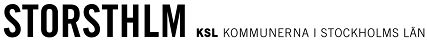 Grundläggande o gymnasial vuxenutbildning 2018
Länet totalt
Jag vet vem jag kan kontakta om jag har synpunkter eller klagomål
Antal
Botkyrka vuxenutbildning
Eductus
Sigtuna kommun VUX
Komvux Österåker
Hermods AB
Norrtälje Kommunala Vuxenutbildning
Folkuniversitetet Komvux
Tyresö komvux
SIFA Stockholms intensivsvenska vux
Astar
SweJa Kunskapscenter AB
Centrum Vux Haninge
AlphaCE Solna
MedLearn
InfoKomp AB
JENSEN Education AB
Södertälje Vuxenutbildning
Åsö vuxengymnasium
Rangordnat efter medelvärde. Kolumnen antal visar hur många som besvarat aktuell fråga (vet ej-svar exkluderade). Endast anordnare med 5 svar eller fler redovisas.
2018-06-13
37
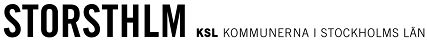 Grundläggande o gymnasial vuxenutbildning 2018
Länet totalt
Jag är nöjd med den studie- och yrkesvägledning jag fått
Antal
Institute af Lärande
Style Education
Niketo AB
Yrkesplugget i Sverige
OmsorgsLyftet Utbildningar
Stockholms transport och Fordonstekniska Gymnasium
Lärgården Utbildning AB
NTI-skolan AB
Addera Kompetens Nacka strand
KUI VUX
Movant
Polstjärnan AB Sollentuna VUX
Komvux Värmdö
Competens Utbildning
Sverigehälsan AB
Norrtälje Kommunala Vuxenutbildning
ABF KOMVUX STOCKHOLM
MoA Lärcentrum
Consensum VUX
Lärvux Stockholm
Folkuniversitetet Komvux
Länet totalt
Komvux Österåker
SweJa Kunskapscenter AB
Botkyrka vuxenutbildning
Tyresö komvux
Sigtuna kommun VUX
Järfälla Lärcentrum
InfoKomp AB
Rangordnat efter medelvärde. Kolumnen antal visar hur många som besvarat aktuell fråga (vet ej-svar exkluderade). Endast anordnare med 5 svar eller fler redovisas.
2018-06-13
38
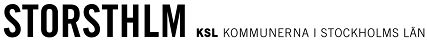 Grundläggande o gymnasial vuxenutbildning 2018
Länet totalt
Jag är nöjd med den studie- och yrkesvägledning jag fått
Antal
Lidingö Vuxenutbildning
Huddinge VUX
Hermods AB
Vuxenutbildning i Upplands Bro
Sundbybergs vuxenutbildning
Eductus
Centrum Vux Haninge
Astar
Lernia Utbildning AB
MedLearn
Södertälje Vuxenutbildning
Åsö vuxengymnasium
JENSEN Education AB
Kunskapsbolaget Integra AB
SIFA Stockholms intensivsvenska vux
Nynäshamns Kompetenscentrum(NKC)
Rangordnat efter medelvärde. Kolumnen antal visar hur många som besvarat aktuell fråga (vet ej-svar exkluderade). Endast anordnare med 5 svar eller fler redovisas.
2018-06-13
39
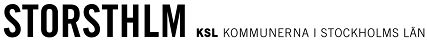 Grundläggande o gymnasial vuxenutbildning 2018
Länet totalt
Jag har tydliga mål för mina studier
Antal
Institute af Lärande
Style Education
OmsorgsLyftet Utbildningar
Lärgården Utbildning AB
Movant
KUI VUX
NTI-skolan AB
Lärvux Stockholm
Yrkesplugget i Sverige
Stockholms transport och Fordonstekniska Gymnasium
MoA Lärcentrum
JENSEN Education AB
Polstjärnan AB Sollentuna VUX
Niketo AB
SweJa Kunskapscenter AB
Lidingö Vuxenutbildning
Consensum VUX
Addera Kompetens Nacka strand
Komvux Värmdö
Competens Utbildning
Sverigehälsan AB
Länet totalt
MedLearn
Lernia Utbildning AB
Folkuniversitetet Komvux
Åsö vuxengymnasium
InfoKomp AB
Nynäshamns Kompetenscentrum(NKC)
Norrtälje Kommunala Vuxenutbildning
Rangordnat efter medelvärde. Kolumnen antal visar hur många som besvarat aktuell fråga (vet ej-svar exkluderade). Endast anordnare med 5 svar eller fler redovisas.
2018-06-13
40
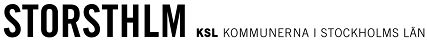 Grundläggande o gymnasial vuxenutbildning 2018
Länet totalt
Jag har tydliga mål för mina studier
Antal
Centrum Vux Haninge
SIFA Stockholms intensivsvenska vux
Hermods AB
Komvux Österåker
ABF KOMVUX STOCKHOLM
Botkyrka vuxenutbildning
Eductus
Vuxenutbildning i Upplands Bro
Sundbybergs vuxenutbildning
Kunskapsbolaget Integra AB
Astar
Tyresö komvux
Järfälla Lärcentrum
Sigtuna kommun VUX
Huddinge VUX
Södertälje Vuxenutbildning
AlphaCE Solna
Skillebyholm
Rangordnat efter medelvärde. Kolumnen antal visar hur många som besvarat aktuell fråga (vet ej-svar exkluderade). Endast anordnare med 5 svar eller fler redovisas.
2018-06-13
41
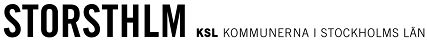 Grundläggande o gymnasial vuxenutbildning 2018
Länet totalt
Min utbildning ger mig ökade möjligheter till arbete eller fortsatta studier
Antal
Style Education
Institute af Lärande
OmsorgsLyftet Utbildningar
Addera Kompetens Nacka strand
Lärgården Utbildning AB
Komvux Värmdö
KUI VUX
Stockholms transport och Fordonstekniska Gymnasium
Niketo AB
Yrkesplugget i Sverige
NTI-skolan AB
MoA Lärcentrum
MedLearn
Consensum VUX
Movant
JENSEN Education AB
Polstjärnan AB Sollentuna VUX
InfoKomp AB
Competens Utbildning
Länet totalt
Åsö vuxengymnasium
Centrum Vux Haninge
SweJa Kunskapscenter AB
Tyresö komvux
Komvux Österåker
Folkuniversitetet Komvux
Nynäshamns Kompetenscentrum(NKC)
Norrtälje Kommunala Vuxenutbildning
Hermods AB
Rangordnat efter medelvärde. Kolumnen antal visar hur många som besvarat aktuell fråga (vet ej-svar exkluderade). Endast anordnare med 5 svar eller fler redovisas.
2018-06-13
42
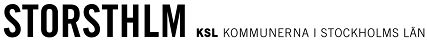 Grundläggande o gymnasial vuxenutbildning 2018
Länet totalt
Min utbildning ger mig ökade möjligheter till arbete eller fortsatta studier
Antal
Sverigehälsan AB
ABF KOMVUX STOCKHOLM
Sundbybergs vuxenutbildning
Lidingö Vuxenutbildning
Lernia Utbildning AB
Botkyrka vuxenutbildning
Järfälla Lärcentrum
Kunskapsbolaget Integra AB
AlphaCE Solna
Lärvux Stockholm
Vuxenutbildning i Upplands Bro
Sigtuna kommun VUX
SIFA Stockholms intensivsvenska vux
Eductus
Astar
Huddinge VUX
Södertälje Vuxenutbildning
Skillebyholm
Rangordnat efter medelvärde. Kolumnen antal visar hur många som besvarat aktuell fråga (vet ej-svar exkluderade). Endast anordnare med 5 svar eller fler redovisas.
2018-06-13
43
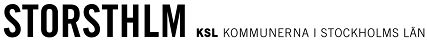 Grundläggande o gymnasial vuxenutbildning 2018
Länet totalt
Jag kan rekommendera min skola till andra
Antal
Style Education
Sverigehälsan AB
Institute af Lärande
Addera Kompetens Nacka strand
Niketo AB
Lärgården Utbildning AB
Komvux Värmdö
Polstjärnan AB Sollentuna VUX
KUI VUX
NTI-skolan AB
OmsorgsLyftet Utbildningar
Movant
Lärvux Stockholm
SIFA Stockholms intensivsvenska vux
Yrkesplugget i Sverige
Consensum VUX
ABF KOMVUX STOCKHOLM
Huddinge VUX
Lidingö Vuxenutbildning
MoA Lärcentrum
Länet totalt
Järfälla Lärcentrum
Sigtuna kommun VUX
Sundbybergs vuxenutbildning
Nynäshamns Kompetenscentrum(NKC)
Folkuniversitetet Komvux
Centrum Vux Haninge
Botkyrka vuxenutbildning
Eductus
Rangordnat efter medelvärde. Kolumnen antal visar hur många som besvarat aktuell fråga (vet ej-svar exkluderade). Endast anordnare med 5 svar eller fler redovisas.
2018-06-13
44
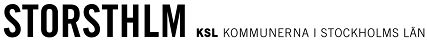 Grundläggande o gymnasial vuxenutbildning 2018
Länet totalt
Jag kan rekommendera min skola till andra
Antal
Tyresö komvux
Competens Utbildning
Norrtälje Kommunala Vuxenutbildning
JENSEN Education AB
Vuxenutbildning i Upplands Bro
Komvux Österåker
Hermods AB
Åsö vuxengymnasium
SweJa Kunskapscenter AB
Stockholms transport och Fordonstekniska Gymnasium
Lernia Utbildning AB
AlphaCE Solna
Kunskapsbolaget Integra AB
Skillebyholm
MedLearn
Södertälje Vuxenutbildning
InfoKomp AB
Astar
Rangordnat efter medelvärde. Kolumnen antal visar hur många som besvarat aktuell fråga (vet ej-svar exkluderade). Endast anordnare med 5 svar eller fler redovisas.
2018-06-13
45
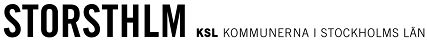 Grundläggande o gymnasial vuxenutbildning 2018
Länet totalt
Jag har en individuell studieplan (ISP)
Antal
Institute af Lärande
Style Education
Addera Kompetens Nacka strand
Lärvux Stockholm
Lärgården Utbildning AB
Polstjärnan AB Sollentuna VUX
Consensum VUX
OmsorgsLyftet Utbildningar
Movant
MoA Lärcentrum
Norrtälje Kommunala Vuxenutbildning
MedLearn
Niketo AB
Lidingö Vuxenutbildning
Sigtuna kommun VUX
Sundbybergs vuxenutbildning
Folkuniversitetet Komvux
Competens Utbildning
Hermods AB
Botkyrka vuxenutbildning
InfoKomp AB
Eductus
Järfälla Lärcentrum
Länet totalt
Huddinge VUX
KUI VUX
JENSEN Education AB
ABF KOMVUX STOCKHOLM
NTI-skolan AB
Sorterat efter andel med svar Ja i fallande ordning. Kolumnen antal visar hur många som besvarat aktuell fråga. Endast anordnare med 5 svar eller fler redovisas.
2018-06-13
46
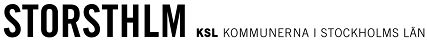 Grundläggande o gymnasial vuxenutbildning 2018
Länet totalt
Jag har en individuell studieplan (ISP)
Antal
Yrkesplugget i Sverige
Kunskapsbolaget Integra AB
SweJa Kunskapscenter AB
Stockholms transport och Fordonstekniska Gymnasium
Astar
Vuxenutbildning i Upplands Bro
AlphaCE Solna
Komvux Värmdö
Komvux Österåker
Nynäshamns Kompetenscentrum(NKC)
Sverigehälsan AB
Tyresö komvux
Södertälje Vuxenutbildning
Åsö vuxengymnasium
Centrum Vux Haninge
SIFA Stockholms intensivsvenska vux
Lernia Utbildning AB
Skillebyholm
Sorterat efter andel med svar Ja i fallande ordning. Kolumnen antal visar hur många som besvarat aktuell fråga. Endast anordnare med 5 svar eller fler redovisas.
2018-06-13
47
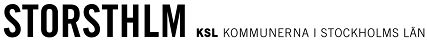 Grundläggande o gymnasial vuxenutbildning 2018
Länet totalt
Jag har haft kontakt med en studie- och yrkesvägledare på min skola
Antal
Sundbybergs vuxenutbildning
Tyresö komvux
Style Education
Institute af Lärande
Lidingö Vuxenutbildning
Norrtälje Kommunala Vuxenutbildning
Sigtuna kommun VUX
Centrum Vux Haninge
Komvux Värmdö
Järfälla Lärcentrum
Nynäshamns Kompetenscentrum(NKC)
Huddinge VUX
Consensum VUX
Vuxenutbildning i Upplands Bro
OmsorgsLyftet Utbildningar
Botkyrka vuxenutbildning
Niketo AB
KUI VUX
Competens Utbildning
Lärgården Utbildning AB
Lernia Utbildning AB
InfoKomp AB
Länet totalt
Astar
Eductus
ABF KOMVUX STOCKHOLM
Addera Kompetens Nacka strand
Kunskapsbolaget Integra AB
MedLearn
Sorterat efter andel med svar Ja i fallande ordning. Kolumnen antal visar hur många som besvarat aktuell fråga. Endast anordnare med 5 svar eller fler redovisas.
2018-06-13
48
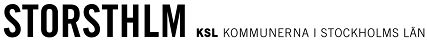 Grundläggande o gymnasial vuxenutbildning 2018
Länet totalt
Jag har haft kontakt med en studie- och yrkesvägledare på min skola
Antal
Lärvux Stockholm
Polstjärnan AB Sollentuna VUX
SweJa Kunskapscenter AB
Åsö vuxengymnasium
Komvux Österåker
Hermods AB
MoA Lärcentrum
SIFA Stockholms intensivsvenska vux
Södertälje Vuxenutbildning
Yrkesplugget i Sverige
NTI-skolan AB
Folkuniversitetet Komvux
Stockholms transport och Fordonstekniska Gymnasium
JENSEN Education AB
Skillebyholm
AlphaCE Solna
Sverigehälsan AB
Movant
Sorterat efter andel med svar Ja i fallande ordning. Kolumnen antal visar hur många som besvarat aktuell fråga. Endast anordnare med 5 svar eller fler redovisas.
2018-06-13
49
Om graferna
Graferna på följande sidor visar procentuell svarsfördelning av dem som besvarat frågan med något av svarsalternativen 1 till 5. Stämmer inte alls har värdet (1) och Stämmer helt har värdet (5). Basen är alla som besvarat frågan, inklusive "Vet ej"-svar. 

I första kolumnen till höger om graferna visas medelvärde för kommunen och skolorna.

I andra kolumnen till höger om graferna visas andelen som svarat ”vet ej”.

I tredje kolumnen till höger om graferna visas antal svar per skola på frågan
 
För att svar ska redovisas krävs 5 svarande eller fler på frågan.

Svaren jämförs med uppgifter från undersökningen 2017 och 2016.
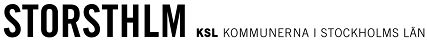 Grundläggande o gymnasial vuxenutbildning 2018
Länet totalt
Jag behandlas bra av mina lärare
Medel
Vet ej
Antal
Länet totalt
2018
2017
2016
ABF KOMVUX STOCKHOLM
2018
2017
2016
Addera Kompetens Nacka strand
2018
2017
AlphaCE Solna
2018
Astar
2018
2017
2016
Botkyrka vuxenutbildning
2018
2017
2016
Centrum Vux Haninge
2018
2017
2016
Endast anordnare med 5 svar eller fler redovisas. När det saknas uppgifter är det färre än fem som har svarat.
2018-06-13
51
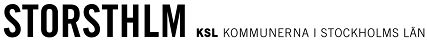 Grundläggande o gymnasial vuxenutbildning 2018
Länet totalt
Jag behandlas bra av mina lärare
Medel
Vet ej
Antal
Competens Utbildning
2018
2017
2016
Consensum VUX
2018
2017
2016
Eductus
2018
Folkuniversitetet Komvux
2018
2017
2016
Hermods AB
2018
2017
2016
Huddinge VUX
2018
2017
2016
InfoKomp AB
2018
2017
2016
Endast anordnare med 5 svar eller fler redovisas. När det saknas uppgifter är det färre än fem som har svarat.
2018-06-13
52
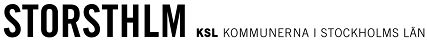 Grundläggande o gymnasial vuxenutbildning 2018
Länet totalt
Jag behandlas bra av mina lärare
Medel
Vet ej
Antal
Institute af Lärande
2018
2017
2016
JENSEN Education AB
2018
2017
2016
Järfälla Lärcentrum
2018
2017
2016
Komvux Värmdö
2018
2017
2016
Komvux Österåker
2018
2017
2016
KUI VUX
2018
2017
2016
Endast anordnare med 5 svar eller fler redovisas. När det saknas uppgifter är det färre än fem som har svarat.
2018-06-13
53
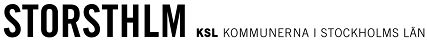 Grundläggande o gymnasial vuxenutbildning 2018
Länet totalt
Jag behandlas bra av mina lärare
Medel
Vet ej
Antal
Kunskapsbolaget Integra AB
2018
2017
2016
Lernia Utbildning AB
2018
2017
2016
Lidingö Vuxenutbildning
2018
2017
2016
Lärgården Utbildning AB
2018
2017
2016
Lärvux Stockholm
2018
2017
2016
MedLearn
2018
2017
2016
Endast anordnare med 5 svar eller fler redovisas. När det saknas uppgifter är det färre än fem som har svarat.
2018-06-13
54
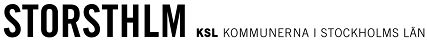 Grundläggande o gymnasial vuxenutbildning 2018
Länet totalt
Jag behandlas bra av mina lärare
Medel
Vet ej
Antal
MoA Lärcentrum
2018
2017
2016
Movant
2018
2017
2016
Niketo AB
2018
2017
2016
Norrtälje Kommunala Vuxenutbildning
2018
2017
2016
NTI-skolan AB
2018
2017
2016
Nynäshamns Kompetenscentrum(NKC)
2018
2017
2016
Endast anordnare med 5 svar eller fler redovisas. När det saknas uppgifter är det färre än fem som har svarat.
2018-06-13
55
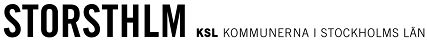 Grundläggande o gymnasial vuxenutbildning 2018
Länet totalt
Jag behandlas bra av mina lärare
Medel
Vet ej
Antal
OmsorgsLyftet Utbildningar
2018
2017
2016
Polstjärnan AB Sollentuna VUX
2018
SIFA Stockholms intensivsvenska vux
2018
2017
2016
Sigtuna kommun VUX
2018
2017
2016
Skillebyholm
2018
2017
Stockholms transport och Fordonstekniska Gymnasium
2018
2017
2016
Style Education
2018
2017
2016
Endast anordnare med 5 svar eller fler redovisas. När det saknas uppgifter är det färre än fem som har svarat.
2018-06-13
56
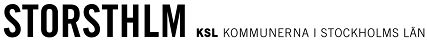 Grundläggande o gymnasial vuxenutbildning 2018
Länet totalt
Jag behandlas bra av mina lärare
Medel
Vet ej
Antal
Sundbybergs vuxenutbildning
2018
2017
2016
SweJa Kunskapscenter AB
2018
2017
2016
Sverigehälsan AB
2018
2017
2016
Södertälje Vuxenutbildning
2018
2017
2016
Tyresö komvux
2018
2017
2016
Vuxenutbildning i Upplands Bro
2018
2017
2016
Endast anordnare med 5 svar eller fler redovisas. När det saknas uppgifter är det färre än fem som har svarat.
2018-06-13
57
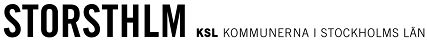 Grundläggande o gymnasial vuxenutbildning 2018
Länet totalt
Jag behandlas bra av mina lärare
Medel
Vet ej
Antal
Yrkesplugget i Sverige
2018
2017
2016
Åsö vuxengymnasium
2018
2017
2016
Endast anordnare med 5 svar eller fler redovisas. När det saknas uppgifter är det färre än fem som har svarat.
2018-06-13
58
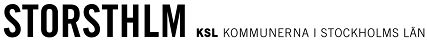 Grundläggande o gymnasial vuxenutbildning 2018
Länet totalt
Jag behandlas bra av andra elever
Medel
Vet ej
Antal
Länet totalt
2018
2017
2016
ABF KOMVUX STOCKHOLM
2018
2017
2016
Addera Kompetens Nacka strand
2018
2017
AlphaCE Solna
2018
Astar
2018
2017
2016
Botkyrka vuxenutbildning
2018
2017
2016
Centrum Vux Haninge
2018
2017
2016
Endast anordnare med 5 svar eller fler redovisas. När det saknas uppgifter är det färre än fem som har svarat.
2018-06-13
59
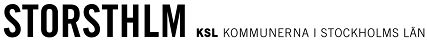 Grundläggande o gymnasial vuxenutbildning 2018
Länet totalt
Jag behandlas bra av andra elever
Medel
Vet ej
Antal
Competens Utbildning
2018
2017
2016
Consensum VUX
2018
2017
2016
Eductus
2018
Folkuniversitetet Komvux
2018
2017
2016
Hermods AB
2018
2017
2016
Huddinge VUX
2018
2017
2016
InfoKomp AB
2018
2017
2016
Endast anordnare med 5 svar eller fler redovisas. När det saknas uppgifter är det färre än fem som har svarat.
2018-06-13
60
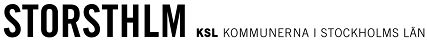 Grundläggande o gymnasial vuxenutbildning 2018
Länet totalt
Jag behandlas bra av andra elever
Medel
Vet ej
Antal
Institute af Lärande
2018
2017
2016
JENSEN Education AB
2018
2017
2016
Järfälla Lärcentrum
2018
2017
2016
Komvux Värmdö
2018
2017
2016
Komvux Österåker
2018
2017
2016
KUI VUX
2018
2017
2016
Endast anordnare med 5 svar eller fler redovisas. När det saknas uppgifter är det färre än fem som har svarat.
2018-06-13
61
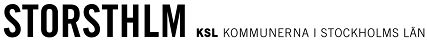 Grundläggande o gymnasial vuxenutbildning 2018
Länet totalt
Jag behandlas bra av andra elever
Medel
Vet ej
Antal
Kunskapsbolaget Integra AB
2018
2017
2016
Lernia Utbildning AB
2018
2017
2016
Lidingö Vuxenutbildning
2018
2017
2016
Lärgården Utbildning AB
2018
2017
2016
Lärvux Stockholm
2018
2017
2016
MedLearn
2018
2017
2016
Endast anordnare med 5 svar eller fler redovisas. När det saknas uppgifter är det färre än fem som har svarat.
2018-06-13
62
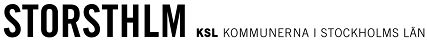 Grundläggande o gymnasial vuxenutbildning 2018
Länet totalt
Jag behandlas bra av andra elever
Medel
Vet ej
Antal
MoA Lärcentrum
2018
2017
2016
Movant
2018
2017
2016
Niketo AB
2018
2017
2016
Norrtälje Kommunala Vuxenutbildning
2018
2017
2016
NTI-skolan AB
2018
2017
2016
Nynäshamns Kompetenscentrum(NKC)
2018
2017
2016
Endast anordnare med 5 svar eller fler redovisas. När det saknas uppgifter är det färre än fem som har svarat.
2018-06-13
63
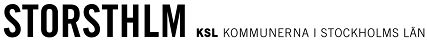 Grundläggande o gymnasial vuxenutbildning 2018
Länet totalt
Jag behandlas bra av andra elever
Medel
Vet ej
Antal
OmsorgsLyftet Utbildningar
2018
2017
2016
Polstjärnan AB Sollentuna VUX
2018
SIFA Stockholms intensivsvenska vux
2018
2017
2016
Sigtuna kommun VUX
2018
2017
2016
Skillebyholm
2018
2017
Stockholms transport och Fordonstekniska Gymnasium
2018
2017
2016
Style Education
2018
2017
2016
Endast anordnare med 5 svar eller fler redovisas. När det saknas uppgifter är det färre än fem som har svarat.
2018-06-13
64
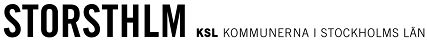 Grundläggande o gymnasial vuxenutbildning 2018
Länet totalt
Jag behandlas bra av andra elever
Medel
Vet ej
Antal
Sundbybergs vuxenutbildning
2018
2017
2016
SweJa Kunskapscenter AB
2018
2017
2016
Sverigehälsan AB
2018
2017
2016
Södertälje Vuxenutbildning
2018
2017
2016
Tyresö komvux
2018
2017
2016
Vuxenutbildning i Upplands Bro
2018
2017
2016
Endast anordnare med 5 svar eller fler redovisas. När det saknas uppgifter är det färre än fem som har svarat.
2018-06-13
65
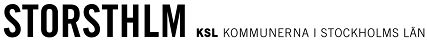 Grundläggande o gymnasial vuxenutbildning 2018
Länet totalt
Jag behandlas bra av andra elever
Medel
Vet ej
Antal
Yrkesplugget i Sverige
2018
2017
2016
Åsö vuxengymnasium
2018
2017
2016
Endast anordnare med 5 svar eller fler redovisas. När det saknas uppgifter är det färre än fem som har svarat.
2018-06-13
66
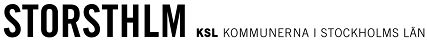 Grundläggande o gymnasial vuxenutbildning 2018
Länet totalt
Det är arbetsro på mina lektioner
Medel
Vet ej
Antal
Länet totalt
2018
2017
2016
ABF KOMVUX STOCKHOLM
2018
2017
2016
Addera Kompetens Nacka strand
2018
2017
AlphaCE Solna
2018
Astar
2018
2017
2016
Botkyrka vuxenutbildning
2018
2017
2016
Centrum Vux Haninge
2018
2017
2016
Endast anordnare med 5 svar eller fler redovisas. När det saknas uppgifter är det färre än fem som har svarat.
2018-06-13
67
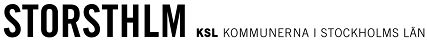 Grundläggande o gymnasial vuxenutbildning 2018
Länet totalt
Det är arbetsro på mina lektioner
Medel
Vet ej
Antal
Competens Utbildning
2018
2017
2016
Consensum VUX
2018
2017
2016
Eductus
2018
Folkuniversitetet Komvux
2018
2017
2016
Hermods AB
2018
2017
2016
Huddinge VUX
2018
2017
2016
InfoKomp AB
2018
2017
2016
Endast anordnare med 5 svar eller fler redovisas. När det saknas uppgifter är det färre än fem som har svarat.
2018-06-13
68
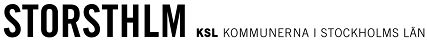 Grundläggande o gymnasial vuxenutbildning 2018
Länet totalt
Det är arbetsro på mina lektioner
Medel
Vet ej
Antal
Institute af Lärande
2018
2017
2016
JENSEN Education AB
2018
2017
2016
Järfälla Lärcentrum
2018
2017
2016
Komvux Värmdö
2018
2017
2016
Komvux Österåker
2018
2017
2016
KUI VUX
2018
2017
2016
Endast anordnare med 5 svar eller fler redovisas. När det saknas uppgifter är det färre än fem som har svarat.
2018-06-13
69
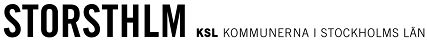 Grundläggande o gymnasial vuxenutbildning 2018
Länet totalt
Det är arbetsro på mina lektioner
Medel
Vet ej
Antal
Kunskapsbolaget Integra AB
2018
2017
2016
Lernia Utbildning AB
2018
2017
2016
Lidingö Vuxenutbildning
2018
2017
2016
Lärgården Utbildning AB
2018
2017
2016
Lärvux Stockholm
2018
2017
2016
MedLearn
2018
2017
2016
Endast anordnare med 5 svar eller fler redovisas. När det saknas uppgifter är det färre än fem som har svarat.
2018-06-13
70
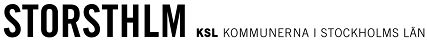 Grundläggande o gymnasial vuxenutbildning 2018
Länet totalt
Det är arbetsro på mina lektioner
Medel
Vet ej
Antal
MoA Lärcentrum
2018
2017
2016
Movant
2018
2017
2016
Niketo AB
2018
2017
2016
Norrtälje Kommunala Vuxenutbildning
2018
2017
2016
NTI-skolan AB
2018
2017
2016
Nynäshamns Kompetenscentrum(NKC)
2018
2017
2016
Endast anordnare med 5 svar eller fler redovisas. När det saknas uppgifter är det färre än fem som har svarat.
2018-06-13
71
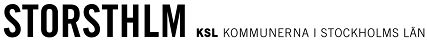 Grundläggande o gymnasial vuxenutbildning 2018
Länet totalt
Det är arbetsro på mina lektioner
Medel
Vet ej
Antal
OmsorgsLyftet Utbildningar
2018
2017
2016
Polstjärnan AB Sollentuna VUX
2018
SIFA Stockholms intensivsvenska vux
2018
2017
2016
Sigtuna kommun VUX
2018
2017
2016
Skillebyholm
2018
2017
Stockholms transport och Fordonstekniska Gymnasium
2018
2017
2016
Style Education
2018
2017
2016
Endast anordnare med 5 svar eller fler redovisas. När det saknas uppgifter är det färre än fem som har svarat.
2018-06-13
72
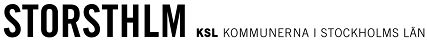 Grundläggande o gymnasial vuxenutbildning 2018
Länet totalt
Det är arbetsro på mina lektioner
Medel
Vet ej
Antal
Sundbybergs vuxenutbildning
2018
2017
2016
SweJa Kunskapscenter AB
2018
2017
2016
Sverigehälsan AB
2018
2016
Södertälje Vuxenutbildning
2018
2017
2016
Tyresö komvux
2018
2017
2016
Vuxenutbildning i Upplands Bro
2018
2017
2016
Yrkesplugget i Sverige
2018
2017
2016
Endast anordnare med 5 svar eller fler redovisas. När det saknas uppgifter är det färre än fem som har svarat.
2018-06-13
73
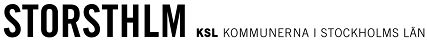 Grundläggande o gymnasial vuxenutbildning 2018
Länet totalt
Det är arbetsro på mina lektioner
Medel
Vet ej
Antal
Åsö vuxengymnasium
2018
2017
2016
Endast anordnare med 5 svar eller fler redovisas. När det saknas uppgifter är det färre än fem som har svarat.
2018-06-13
74
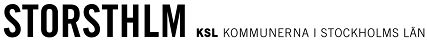 Grundläggande o gymnasial vuxenutbildning 2018
Länet totalt
Mina lärare förklarar så att jag förstår
Medel
Vet ej
Antal
Länet totalt
2018
2017
2016
ABF KOMVUX STOCKHOLM
2018
2017
2016
Addera Kompetens Nacka strand
2018
2017
AlphaCE Solna
2018
Astar
2018
2017
2016
Botkyrka vuxenutbildning
2018
2017
2016
Centrum Vux Haninge
2018
2017
2016
Endast anordnare med 5 svar eller fler redovisas. När det saknas uppgifter är det färre än fem som har svarat.
2018-06-13
75
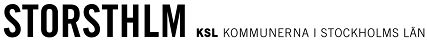 Grundläggande o gymnasial vuxenutbildning 2018
Länet totalt
Mina lärare förklarar så att jag förstår
Medel
Vet ej
Antal
Competens Utbildning
2018
2017
2016
Consensum VUX
2018
2017
2016
Eductus
2018
Folkuniversitetet Komvux
2018
2017
2016
Hermods AB
2018
2017
2016
Huddinge VUX
2018
2017
2016
InfoKomp AB
2018
2017
2016
Endast anordnare med 5 svar eller fler redovisas. När det saknas uppgifter är det färre än fem som har svarat.
2018-06-13
76
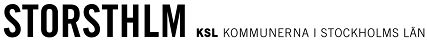 Grundläggande o gymnasial vuxenutbildning 2018
Länet totalt
Mina lärare förklarar så att jag förstår
Medel
Vet ej
Antal
Institute af Lärande
2018
2017
2016
JENSEN Education AB
2018
2017
2016
Järfälla Lärcentrum
2018
2017
2016
Komvux Värmdö
2018
2017
2016
Komvux Österåker
2018
2017
2016
KUI VUX
2018
2017
2016
Endast anordnare med 5 svar eller fler redovisas. När det saknas uppgifter är det färre än fem som har svarat.
2018-06-13
77
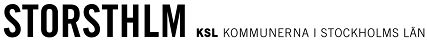 Grundläggande o gymnasial vuxenutbildning 2018
Länet totalt
Mina lärare förklarar så att jag förstår
Medel
Vet ej
Antal
Kunskapsbolaget Integra AB
2018
2017
2016
Lernia Utbildning AB
2018
2017
2016
Lidingö Vuxenutbildning
2018
2017
2016
Lärgården Utbildning AB
2018
2017
2016
Lärvux Stockholm
2018
2017
2016
MedLearn
2018
2017
2016
Endast anordnare med 5 svar eller fler redovisas. När det saknas uppgifter är det färre än fem som har svarat.
2018-06-13
78
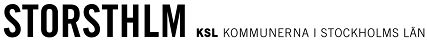 Grundläggande o gymnasial vuxenutbildning 2018
Länet totalt
Mina lärare förklarar så att jag förstår
Medel
Vet ej
Antal
MoA Lärcentrum
2018
2017
2016
Movant
2018
2017
2016
Niketo AB
2018
2017
2016
Norrtälje Kommunala Vuxenutbildning
2018
2017
2016
NTI-skolan AB
2018
2017
2016
Nynäshamns Kompetenscentrum(NKC)
2018
2017
2016
Endast anordnare med 5 svar eller fler redovisas. När det saknas uppgifter är det färre än fem som har svarat.
2018-06-13
79
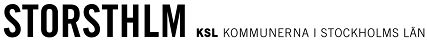 Grundläggande o gymnasial vuxenutbildning 2018
Länet totalt
Mina lärare förklarar så att jag förstår
Medel
Vet ej
Antal
OmsorgsLyftet Utbildningar
2018
2017
2016
Polstjärnan AB Sollentuna VUX
2018
SIFA Stockholms intensivsvenska vux
2018
2017
2016
Sigtuna kommun VUX
2018
2017
2016
Skillebyholm
2018
2017
Stockholms transport och Fordonstekniska Gymnasium
2018
2017
2016
Style Education
2018
2017
2016
Endast anordnare med 5 svar eller fler redovisas. När det saknas uppgifter är det färre än fem som har svarat.
2018-06-13
80
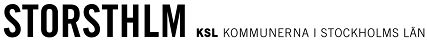 Grundläggande o gymnasial vuxenutbildning 2018
Länet totalt
Mina lärare förklarar så att jag förstår
Medel
Vet ej
Antal
Sundbybergs vuxenutbildning
2018
2017
2016
SweJa Kunskapscenter AB
2018
2017
2016
Sverigehälsan AB
2018
2017
2016
Södertälje Vuxenutbildning
2018
2017
2016
Tyresö komvux
2018
2017
2016
Vuxenutbildning i Upplands Bro
2018
2017
2016
Endast anordnare med 5 svar eller fler redovisas. När det saknas uppgifter är det färre än fem som har svarat.
2018-06-13
81
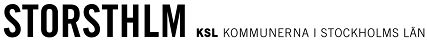 Grundläggande o gymnasial vuxenutbildning 2018
Länet totalt
Mina lärare förklarar så att jag förstår
Medel
Vet ej
Antal
Yrkesplugget i Sverige
2018
2017
2016
Åsö vuxengymnasium
2018
2017
2016
Endast anordnare med 5 svar eller fler redovisas. När det saknas uppgifter är det färre än fem som har svarat.
2018-06-13
82
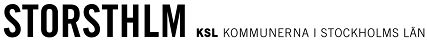 Grundläggande o gymnasial vuxenutbildning 2018
Länet totalt
Mina lärare gör så att jag vill lära mig mer
Medel
Vet ej
Antal
Länet totalt
2018
2017
2016
ABF KOMVUX STOCKHOLM
2018
2017
2016
Addera Kompetens Nacka strand
2018
2017
AlphaCE Solna
2018
Astar
2018
2017
2016
Botkyrka vuxenutbildning
2018
2017
2016
Centrum Vux Haninge
2018
2017
2016
Endast anordnare med 5 svar eller fler redovisas. När det saknas uppgifter är det färre än fem som har svarat.
2018-06-13
83
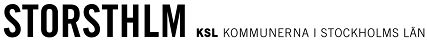 Grundläggande o gymnasial vuxenutbildning 2018
Länet totalt
Mina lärare gör så att jag vill lära mig mer
Medel
Vet ej
Antal
Competens Utbildning
2018
2017
2016
Consensum VUX
2018
2017
2016
Eductus
2018
Folkuniversitetet Komvux
2018
2017
2016
Hermods AB
2018
2017
2016
Huddinge VUX
2018
2017
2016
InfoKomp AB
2018
2017
2016
Endast anordnare med 5 svar eller fler redovisas. När det saknas uppgifter är det färre än fem som har svarat.
2018-06-13
84
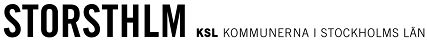 Grundläggande o gymnasial vuxenutbildning 2018
Länet totalt
Mina lärare gör så att jag vill lära mig mer
Medel
Vet ej
Antal
Institute af Lärande
2018
2017
2016
JENSEN Education AB
2018
2017
2016
Järfälla Lärcentrum
2018
2017
2016
Komvux Värmdö
2018
2017
2016
Komvux Österåker
2018
2017
2016
KUI VUX
2018
2017
2016
Endast anordnare med 5 svar eller fler redovisas. När det saknas uppgifter är det färre än fem som har svarat.
2018-06-13
85
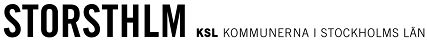 Grundläggande o gymnasial vuxenutbildning 2018
Länet totalt
Mina lärare gör så att jag vill lära mig mer
Medel
Vet ej
Antal
Kunskapsbolaget Integra AB
2018
2017
2016
Lernia Utbildning AB
2018
2017
2016
Lidingö Vuxenutbildning
2018
2017
2016
Lärgården Utbildning AB
2018
2017
2016
Lärvux Stockholm
2018
2017
2016
MedLearn
2018
2017
2016
Endast anordnare med 5 svar eller fler redovisas. När det saknas uppgifter är det färre än fem som har svarat.
2018-06-13
86
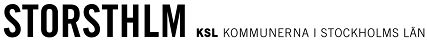 Grundläggande o gymnasial vuxenutbildning 2018
Länet totalt
Mina lärare gör så att jag vill lära mig mer
Medel
Vet ej
Antal
MoA Lärcentrum
2018
2017
2016
Movant
2018
2017
2016
Niketo AB
2018
2017
2016
Norrtälje Kommunala Vuxenutbildning
2018
2017
2016
NTI-skolan AB
2018
2017
2016
Nynäshamns Kompetenscentrum(NKC)
2018
2017
2016
Endast anordnare med 5 svar eller fler redovisas. När det saknas uppgifter är det färre än fem som har svarat.
2018-06-13
87
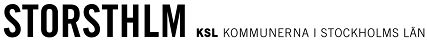 Grundläggande o gymnasial vuxenutbildning 2018
Länet totalt
Mina lärare gör så att jag vill lära mig mer
Medel
Vet ej
Antal
OmsorgsLyftet Utbildningar
2018
2017
2016
Polstjärnan AB Sollentuna VUX
2018
SIFA Stockholms intensivsvenska vux
2018
2017
2016
Sigtuna kommun VUX
2018
2017
2016
Skillebyholm
2018
2017
Stockholms transport och Fordonstekniska Gymnasium
2018
2017
2016
Style Education
2018
2017
2016
Endast anordnare med 5 svar eller fler redovisas. När det saknas uppgifter är det färre än fem som har svarat.
2018-06-13
88
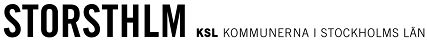 Grundläggande o gymnasial vuxenutbildning 2018
Länet totalt
Mina lärare gör så att jag vill lära mig mer
Medel
Vet ej
Antal
Sundbybergs vuxenutbildning
2018
2017
2016
SweJa Kunskapscenter AB
2018
2017
2016
Sverigehälsan AB
2018
2017
2016
Södertälje Vuxenutbildning
2018
2017
2016
Tyresö komvux
2018
2017
2016
Vuxenutbildning i Upplands Bro
2018
2017
2016
Endast anordnare med 5 svar eller fler redovisas. När det saknas uppgifter är det färre än fem som har svarat.
2018-06-13
89
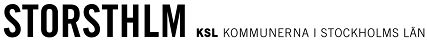 Grundläggande o gymnasial vuxenutbildning 2018
Länet totalt
Mina lärare gör så att jag vill lära mig mer
Medel
Vet ej
Antal
Yrkesplugget i Sverige
2018
2017
2016
Åsö vuxengymnasium
2018
2017
2016
Endast anordnare med 5 svar eller fler redovisas. När det saknas uppgifter är det färre än fem som har svarat.
2018-06-13
90
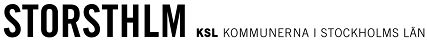 Grundläggande o gymnasial vuxenutbildning 2018
Länet totalt
Jag har fått information om hur jag uppnår olika betyg
Medel
Vet ej
Antal
Länet totalt
2018
2017
2016
ABF KOMVUX STOCKHOLM
2018
2017
2016
Addera Kompetens Nacka strand
2018
2017
AlphaCE Solna
2018
Astar
2018
2017
2016
Botkyrka vuxenutbildning
2018
2017
2016
Centrum Vux Haninge
2018
2017
2016
Endast anordnare med 5 svar eller fler redovisas. När det saknas uppgifter är det färre än fem som har svarat.
2018-06-13
91
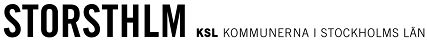 Grundläggande o gymnasial vuxenutbildning 2018
Länet totalt
Jag har fått information om hur jag uppnår olika betyg
Medel
Vet ej
Antal
Competens Utbildning
2018
2017
2016
Consensum VUX
2018
2017
2016
Eductus
2018
Folkuniversitetet Komvux
2018
2017
2016
Hermods AB
2018
2017
2016
Huddinge VUX
2018
2017
2016
InfoKomp AB
2018
2017
2016
Endast anordnare med 5 svar eller fler redovisas. När det saknas uppgifter är det färre än fem som har svarat.
2018-06-13
92
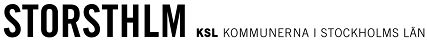 Grundläggande o gymnasial vuxenutbildning 2018
Länet totalt
Jag har fått information om hur jag uppnår olika betyg
Medel
Vet ej
Antal
Institute af Lärande
2018
2017
2016
JENSEN Education AB
2018
2017
2016
Järfälla Lärcentrum
2018
2017
2016
Komvux Värmdö
2018
2017
2016
Komvux Österåker
2018
2017
2016
KUI VUX
2018
2017
2016
Endast anordnare med 5 svar eller fler redovisas. När det saknas uppgifter är det färre än fem som har svarat.
2018-06-13
93
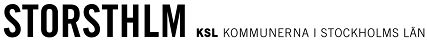 Grundläggande o gymnasial vuxenutbildning 2018
Länet totalt
Jag har fått information om hur jag uppnår olika betyg
Medel
Vet ej
Antal
Kunskapsbolaget Integra AB
2018
2017
2016
Lernia Utbildning AB
2018
2017
2016
Lidingö Vuxenutbildning
2018
2017
2016
Lärgården Utbildning AB
2018
2017
2016
Lärvux Stockholm
2018
2017
2016
MedLearn
2018
2017
2016
Endast anordnare med 5 svar eller fler redovisas. När det saknas uppgifter är det färre än fem som har svarat.
2018-06-13
94
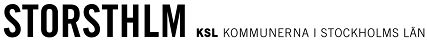 Grundläggande o gymnasial vuxenutbildning 2018
Länet totalt
Jag har fått information om hur jag uppnår olika betyg
Medel
Vet ej
Antal
MoA Lärcentrum
2018
2017
2016
Movant
2018
2017
2016
Niketo AB
2018
2017
2016
Norrtälje Kommunala Vuxenutbildning
2018
2017
2016
NTI-skolan AB
2018
2017
2016
Nynäshamns Kompetenscentrum(NKC)
2018
2017
2016
Endast anordnare med 5 svar eller fler redovisas. När det saknas uppgifter är det färre än fem som har svarat.
2018-06-13
95
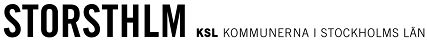 Grundläggande o gymnasial vuxenutbildning 2018
Länet totalt
Jag har fått information om hur jag uppnår olika betyg
Medel
Vet ej
Antal
OmsorgsLyftet Utbildningar
2018
2017
2016
Polstjärnan AB Sollentuna VUX
2018
SIFA Stockholms intensivsvenska vux
2018
2017
2016
Sigtuna kommun VUX
2018
2017
2016
Skillebyholm
2018
2017
Stockholms transport och Fordonstekniska Gymnasium
2018
2017
2016
Style Education
2018
2017
2016
Endast anordnare med 5 svar eller fler redovisas. När det saknas uppgifter är det färre än fem som har svarat.
2018-06-13
96
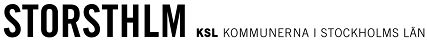 Grundläggande o gymnasial vuxenutbildning 2018
Länet totalt
Jag har fått information om hur jag uppnår olika betyg
Medel
Vet ej
Antal
Sundbybergs vuxenutbildning
2018
2017
2016
SweJa Kunskapscenter AB
2018
2017
2016
Sverigehälsan AB
2018
2017
2016
Södertälje Vuxenutbildning
2018
2017
2016
Tyresö komvux
2018
2017
2016
Vuxenutbildning i Upplands Bro
2018
2017
2016
Endast anordnare med 5 svar eller fler redovisas. När det saknas uppgifter är det färre än fem som har svarat.
2018-06-13
97
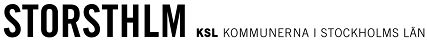 Grundläggande o gymnasial vuxenutbildning 2018
Länet totalt
Jag har fått information om hur jag uppnår olika betyg
Medel
Vet ej
Antal
Yrkesplugget i Sverige
2018
2017
2016
Åsö vuxengymnasium
2018
2017
2016
Endast anordnare med 5 svar eller fler redovisas. När det saknas uppgifter är det färre än fem som har svarat.
2018-06-13
98
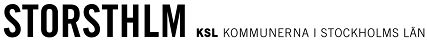 Grundläggande o gymnasial vuxenutbildning 2018
Länet totalt
Mina lärare ger mig snabbt besked efter inlämningsuppgifter och prov
Medel
Vet ej
Antal
Länet totalt
2018
2017
2016
ABF KOMVUX STOCKHOLM
2018
2017
2016
Addera Kompetens Nacka strand
2018
2017
AlphaCE Solna
2018
Astar
2018
2017
2016
Botkyrka vuxenutbildning
2018
2017
2016
Centrum Vux Haninge
2018
2017
2016
Endast anordnare med 5 svar eller fler redovisas. När det saknas uppgifter är det färre än fem som har svarat.
2018-06-13
99
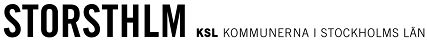 Grundläggande o gymnasial vuxenutbildning 2018
Länet totalt
Mina lärare ger mig snabbt besked efter inlämningsuppgifter och prov
Medel
Vet ej
Antal
Competens Utbildning
2018
2017
2016
Consensum VUX
2018
2017
2016
Eductus
2018
Folkuniversitetet Komvux
2018
2017
2016
Hermods AB
2018
2017
2016
Huddinge VUX
2018
2017
2016
InfoKomp AB
2018
2017
2016
Endast anordnare med 5 svar eller fler redovisas. När det saknas uppgifter är det färre än fem som har svarat.
2018-06-13
100
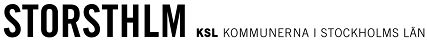 Grundläggande o gymnasial vuxenutbildning 2018
Länet totalt
Mina lärare ger mig snabbt besked efter inlämningsuppgifter och prov
Medel
Vet ej
Antal
Institute af Lärande
2018
2017
2016
JENSEN Education AB
2018
2017
2016
Järfälla Lärcentrum
2018
2017
2016
Komvux Värmdö
2018
2017
2016
Komvux Österåker
2018
2017
2016
KUI VUX
2018
2017
2016
Endast anordnare med 5 svar eller fler redovisas. När det saknas uppgifter är det färre än fem som har svarat.
2018-06-13
101
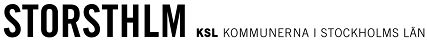 Grundläggande o gymnasial vuxenutbildning 2018
Länet totalt
Mina lärare ger mig snabbt besked efter inlämningsuppgifter och prov
Medel
Vet ej
Antal
Kunskapsbolaget Integra AB
2018
2017
2016
Lernia Utbildning AB
2018
2017
2016
Lidingö Vuxenutbildning
2018
2017
2016
Lärgården Utbildning AB
2018
2017
2016
Lärvux Stockholm
2018
2017
2016
MedLearn
2018
2017
2016
Endast anordnare med 5 svar eller fler redovisas. När det saknas uppgifter är det färre än fem som har svarat.
2018-06-13
102
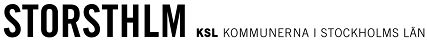 Grundläggande o gymnasial vuxenutbildning 2018
Länet totalt
Mina lärare ger mig snabbt besked efter inlämningsuppgifter och prov
Medel
Vet ej
Antal
MoA Lärcentrum
2018
2017
2016
Movant
2018
2017
2016
Niketo AB
2018
2017
2016
Norrtälje Kommunala Vuxenutbildning
2018
2017
2016
NTI-skolan AB
2018
2017
2016
Nynäshamns Kompetenscentrum(NKC)
2018
2017
2016
Endast anordnare med 5 svar eller fler redovisas. När det saknas uppgifter är det färre än fem som har svarat.
2018-06-13
103
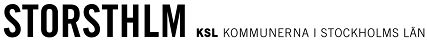 Grundläggande o gymnasial vuxenutbildning 2018
Länet totalt
Mina lärare ger mig snabbt besked efter inlämningsuppgifter och prov
Medel
Vet ej
Antal
OmsorgsLyftet Utbildningar
2018
2017
2016
Polstjärnan AB Sollentuna VUX
2018
SIFA Stockholms intensivsvenska vux
2018
2017
2016
Sigtuna kommun VUX
2018
2017
2016
Skillebyholm
2018
2017
Stockholms transport och Fordonstekniska Gymnasium
2018
2017
2016
Style Education
2018
2017
2016
Endast anordnare med 5 svar eller fler redovisas. När det saknas uppgifter är det färre än fem som har svarat.
2018-06-13
104
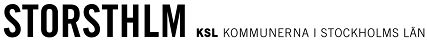 Grundläggande o gymnasial vuxenutbildning 2018
Länet totalt
Mina lärare ger mig snabbt besked efter inlämningsuppgifter och prov
Medel
Vet ej
Antal
Sundbybergs vuxenutbildning
2018
2017
2016
SweJa Kunskapscenter AB
2018
2017
2016
Sverigehälsan AB
2018
2017
2016
Södertälje Vuxenutbildning
2018
2017
2016
Tyresö komvux
2018
2017
2016
Vuxenutbildning i Upplands Bro
2018
2017
2016
Endast anordnare med 5 svar eller fler redovisas. När det saknas uppgifter är det färre än fem som har svarat.
2018-06-13
105
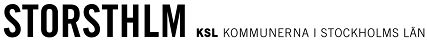 Grundläggande o gymnasial vuxenutbildning 2018
Länet totalt
Mina lärare ger mig snabbt besked efter inlämningsuppgifter och prov
Medel
Vet ej
Antal
Yrkesplugget i Sverige
2018
2017
2016
Åsö vuxengymnasium
2018
2017
2016
Endast anordnare med 5 svar eller fler redovisas. När det saknas uppgifter är det färre än fem som har svarat.
2018-06-13
106
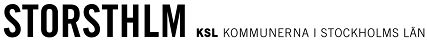 Grundläggande o gymnasial vuxenutbildning 2018
Länet totalt
Jag har bra kontakt med arbetslivet genom mina studier
Medel
Vet ej
Antal
Länet totalt
2018
2017
2016
ABF KOMVUX STOCKHOLM
2018
2017
2016
Addera Kompetens Nacka strand
2018
2017
Astar
2018
2017
2016
Centrum Vux Haninge
2018
2017
2016
Competens Utbildning
2017
Consensum VUX
2018
2017
2016
Eductus
2018
Endast anordnare med 5 svar eller fler redovisas. När det saknas uppgifter är det färre än fem som har svarat.
2018-06-13
107
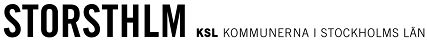 Grundläggande o gymnasial vuxenutbildning 2018
Länet totalt
Jag har bra kontakt med arbetslivet genom mina studier
Medel
Vet ej
Antal
Folkuniversitetet Komvux
2018
2016
Hermods AB
2018
2017
2016
InfoKomp AB
2018
2017
2016
Institute af Lärande
2018
2017
2016
JENSEN Education AB
2018
2017
2016
Järfälla Lärcentrum
2018
Komvux Värmdö
2018
2017
2016
Endast anordnare med 5 svar eller fler redovisas. När det saknas uppgifter är det färre än fem som har svarat.
2018-06-13
108
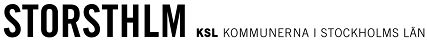 Grundläggande o gymnasial vuxenutbildning 2018
Länet totalt
Jag har bra kontakt med arbetslivet genom mina studier
Medel
Vet ej
Antal
Komvux Österåker
2018
2017
2016
KUI VUX
2018
2017
2016
Lernia Utbildning AB
2018
2017
2016
Lidingö Vuxenutbildning
2018
2017
2016
Lärgården Utbildning AB
2018
2017
2016
MedLearn
2018
2017
2016
Endast anordnare med 5 svar eller fler redovisas. När det saknas uppgifter är det färre än fem som har svarat.
2018-06-13
109
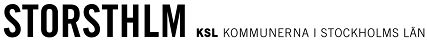 Grundläggande o gymnasial vuxenutbildning 2018
Länet totalt
Jag har bra kontakt med arbetslivet genom mina studier
Medel
Vet ej
Antal
MoA Lärcentrum
2018
2017
2016
Movant
2018
2017
2016
Niketo AB
2018
Norrtälje Kommunala Vuxenutbildning
2018
2017
2016
NTI-skolan AB
2018
2017
2016
Nynäshamns Kompetenscentrum(NKC)
2018
2017
2016
OmsorgsLyftet Utbildningar
2018
2017
2016
SIFA Stockholms intensivsvenska vux
2017
Endast anordnare med 5 svar eller fler redovisas. När det saknas uppgifter är det färre än fem som har svarat.
2018-06-13
110
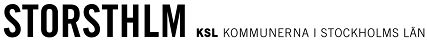 Grundläggande o gymnasial vuxenutbildning 2018
Länet totalt
Jag har bra kontakt med arbetslivet genom mina studier
Medel
Vet ej
Antal
Sigtuna kommun VUX
2018
2017
2016
Skillebyholm
2018
2017
Stockholms transport och Fordonstekniska Gymnasium
2018
2017
2016
Style Education
2018
2017
2016
Sundbybergs vuxenutbildning
2018
2017
2016
SweJa Kunskapscenter AB
2018
2017
2016
Sverigehälsan AB
2018
2017
2016
Endast anordnare med 5 svar eller fler redovisas. När det saknas uppgifter är det färre än fem som har svarat.
2018-06-13
111
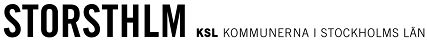 Grundläggande o gymnasial vuxenutbildning 2018
Länet totalt
Jag har bra kontakt med arbetslivet genom mina studier
Medel
Vet ej
Antal
Södertälje Vuxenutbildning
2018
2016
Tyresö komvux
2018
2017
2016
Vuxenutbildning i Upplands Bro
2018
2017
2016
Yrkesplugget i Sverige
2018
2017
2016
Åsö vuxengymnasium
2018
2017
2016
Endast anordnare med 5 svar eller fler redovisas. När det saknas uppgifter är det färre än fem som har svarat.
2018-06-13
112
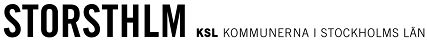 Grundläggande o gymnasial vuxenutbildning 2018
Länet totalt
Jag får den hjälp som jag behöver
Medel
Vet ej
Antal
Länet totalt
2018
2017
2016
ABF KOMVUX STOCKHOLM
2018
2017
2016
Addera Kompetens Nacka strand
2018
2017
AlphaCE Solna
2018
Astar
2018
2017
2016
Botkyrka vuxenutbildning
2018
2017
2016
Centrum Vux Haninge
2018
2017
2016
Endast anordnare med 5 svar eller fler redovisas. När det saknas uppgifter är det färre än fem som har svarat.
2018-06-13
113
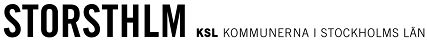 Grundläggande o gymnasial vuxenutbildning 2018
Länet totalt
Jag får den hjälp som jag behöver
Medel
Vet ej
Antal
Competens Utbildning
2018
2017
2016
Consensum VUX
2018
2017
2016
Eductus
2018
Folkuniversitetet Komvux
2018
2017
2016
Hermods AB
2018
2017
2016
Huddinge VUX
2018
2017
2016
InfoKomp AB
2018
2017
2016
Endast anordnare med 5 svar eller fler redovisas. När det saknas uppgifter är det färre än fem som har svarat.
2018-06-13
114
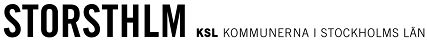 Grundläggande o gymnasial vuxenutbildning 2018
Länet totalt
Jag får den hjälp som jag behöver
Medel
Vet ej
Antal
Institute af Lärande
2018
2017
2016
JENSEN Education AB
2018
2017
2016
Järfälla Lärcentrum
2018
2017
2016
Komvux Värmdö
2018
2017
2016
Komvux Österåker
2018
2017
2016
KUI VUX
2018
2017
2016
Endast anordnare med 5 svar eller fler redovisas. När det saknas uppgifter är det färre än fem som har svarat.
2018-06-13
115
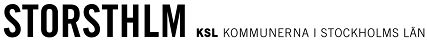 Grundläggande o gymnasial vuxenutbildning 2018
Länet totalt
Jag får den hjälp som jag behöver
Medel
Vet ej
Antal
Kunskapsbolaget Integra AB
2018
2017
2016
Lernia Utbildning AB
2018
2017
2016
Lidingö Vuxenutbildning
2018
2017
2016
Lärgården Utbildning AB
2018
2017
2016
Lärvux Stockholm
2018
2017
2016
MedLearn
2018
2017
2016
Endast anordnare med 5 svar eller fler redovisas. När det saknas uppgifter är det färre än fem som har svarat.
2018-06-13
116
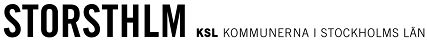 Grundläggande o gymnasial vuxenutbildning 2018
Länet totalt
Jag får den hjälp som jag behöver
Medel
Vet ej
Antal
MoA Lärcentrum
2018
2017
2016
Movant
2018
2017
2016
Niketo AB
2018
2017
2016
Norrtälje Kommunala Vuxenutbildning
2018
2017
2016
NTI-skolan AB
2018
2017
2016
Nynäshamns Kompetenscentrum(NKC)
2018
2017
2016
Endast anordnare med 5 svar eller fler redovisas. När det saknas uppgifter är det färre än fem som har svarat.
2018-06-13
117
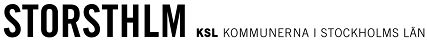 Grundläggande o gymnasial vuxenutbildning 2018
Länet totalt
Jag får den hjälp som jag behöver
Medel
Vet ej
Antal
OmsorgsLyftet Utbildningar
2018
2017
2016
Polstjärnan AB Sollentuna VUX
2018
SIFA Stockholms intensivsvenska vux
2018
2017
2016
Sigtuna kommun VUX
2018
2017
2016
Skillebyholm
2018
2017
Stockholms transport och Fordonstekniska Gymnasium
2018
2017
2016
Style Education
2018
2017
2016
Endast anordnare med 5 svar eller fler redovisas. När det saknas uppgifter är det färre än fem som har svarat.
2018-06-13
118
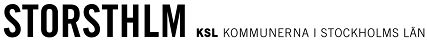 Grundläggande o gymnasial vuxenutbildning 2018
Länet totalt
Jag får den hjälp som jag behöver
Medel
Vet ej
Antal
Sundbybergs vuxenutbildning
2018
2017
2016
SweJa Kunskapscenter AB
2018
2017
2016
Sverigehälsan AB
2018
2017
2016
Södertälje Vuxenutbildning
2018
2017
2016
Tyresö komvux
2018
2017
2016
Vuxenutbildning i Upplands Bro
2018
2017
2016
Endast anordnare med 5 svar eller fler redovisas. När det saknas uppgifter är det färre än fem som har svarat.
2018-06-13
119
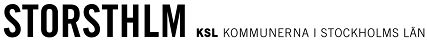 Grundläggande o gymnasial vuxenutbildning 2018
Länet totalt
Jag får den hjälp som jag behöver
Medel
Vet ej
Antal
Yrkesplugget i Sverige
2018
2017
2016
Åsö vuxengymnasium
2018
2017
2016
Endast anordnare med 5 svar eller fler redovisas. När det saknas uppgifter är det färre än fem som har svarat.
2018-06-13
120
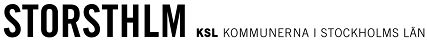 Grundläggande o gymnasial vuxenutbildning 2018
Länet totalt
Jag är nöjd med mitt inflytande på utbildningen
Medel
Vet ej
Antal
Länet totalt
2018
2017
2016
ABF KOMVUX STOCKHOLM
2018
2017
2016
Addera Kompetens Nacka strand
2018
2017
AlphaCE Solna
2018
Astar
2018
2017
2016
Botkyrka vuxenutbildning
2018
2017
2016
Centrum Vux Haninge
2018
2017
2016
Endast anordnare med 5 svar eller fler redovisas. När det saknas uppgifter är det färre än fem som har svarat.
2018-06-13
121
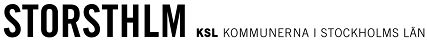 Grundläggande o gymnasial vuxenutbildning 2018
Länet totalt
Jag är nöjd med mitt inflytande på utbildningen
Medel
Vet ej
Antal
Competens Utbildning
2018
2017
2016
Consensum VUX
2018
2017
2016
Eductus
2018
Folkuniversitetet Komvux
2018
2017
2016
Hermods AB
2018
2017
2016
Huddinge VUX
2018
2017
2016
InfoKomp AB
2018
2017
2016
Endast anordnare med 5 svar eller fler redovisas. När det saknas uppgifter är det färre än fem som har svarat.
2018-06-13
122
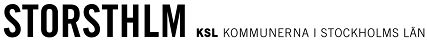 Grundläggande o gymnasial vuxenutbildning 2018
Länet totalt
Jag är nöjd med mitt inflytande på utbildningen
Medel
Vet ej
Antal
Institute af Lärande
2018
2017
2016
JENSEN Education AB
2018
2017
2016
Järfälla Lärcentrum
2018
2017
2016
Komvux Värmdö
2018
2017
2016
Komvux Österåker
2018
2017
2016
KUI VUX
2018
2017
2016
Endast anordnare med 5 svar eller fler redovisas. När det saknas uppgifter är det färre än fem som har svarat.
2018-06-13
123
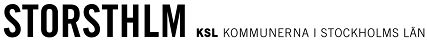 Grundläggande o gymnasial vuxenutbildning 2018
Länet totalt
Jag är nöjd med mitt inflytande på utbildningen
Medel
Vet ej
Antal
Kunskapsbolaget Integra AB
2018
2017
2016
Lernia Utbildning AB
2018
2017
2016
Lidingö Vuxenutbildning
2018
2017
2016
Lärgården Utbildning AB
2018
2017
2016
Lärvux Stockholm
2018
2017
2016
MedLearn
2018
2017
2016
Endast anordnare med 5 svar eller fler redovisas. När det saknas uppgifter är det färre än fem som har svarat.
2018-06-13
124
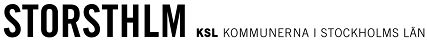 Grundläggande o gymnasial vuxenutbildning 2018
Länet totalt
Jag är nöjd med mitt inflytande på utbildningen
Medel
Vet ej
Antal
MoA Lärcentrum
2018
2017
2016
Movant
2018
2017
2016
Niketo AB
2018
2017
2016
Norrtälje Kommunala Vuxenutbildning
2018
2017
2016
NTI-skolan AB
2018
2017
2016
Nynäshamns Kompetenscentrum(NKC)
2018
2017
2016
Endast anordnare med 5 svar eller fler redovisas. När det saknas uppgifter är det färre än fem som har svarat.
2018-06-13
125
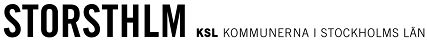 Grundläggande o gymnasial vuxenutbildning 2018
Länet totalt
Jag är nöjd med mitt inflytande på utbildningen
Medel
Vet ej
Antal
OmsorgsLyftet Utbildningar
2018
2017
2016
Polstjärnan AB Sollentuna VUX
2018
SIFA Stockholms intensivsvenska vux
2018
2017
2016
Sigtuna kommun VUX
2018
2017
2016
Skillebyholm
2018
2017
Stockholms transport och Fordonstekniska Gymnasium
2018
2017
2016
Style Education
2018
2017
2016
Endast anordnare med 5 svar eller fler redovisas. När det saknas uppgifter är det färre än fem som har svarat.
2018-06-13
126
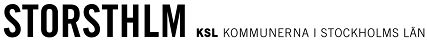 Grundläggande o gymnasial vuxenutbildning 2018
Länet totalt
Jag är nöjd med mitt inflytande på utbildningen
Medel
Vet ej
Antal
Sundbybergs vuxenutbildning
2018
2017
2016
SweJa Kunskapscenter AB
2018
2017
2016
Sverigehälsan AB
2018
2017
2016
Södertälje Vuxenutbildning
2018
2017
2016
Tyresö komvux
2018
2017
2016
Vuxenutbildning i Upplands Bro
2018
2017
2016
Endast anordnare med 5 svar eller fler redovisas. När det saknas uppgifter är det färre än fem som har svarat.
2018-06-13
127
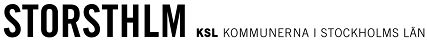 Grundläggande o gymnasial vuxenutbildning 2018
Länet totalt
Jag är nöjd med mitt inflytande på utbildningen
Medel
Vet ej
Antal
Yrkesplugget i Sverige
2018
2017
2016
Åsö vuxengymnasium
2018
2017
2016
Endast anordnare med 5 svar eller fler redovisas. När det saknas uppgifter är det färre än fem som har svarat.
2018-06-13
128
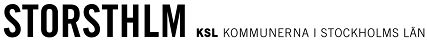 Grundläggande o gymnasial vuxenutbildning 2018
Länet totalt
Jag får välja hur jag redovisar mina kunskaper
Medel
Vet ej
Antal
Länet totalt
2018
2017
2016
ABF KOMVUX STOCKHOLM
2018
2017
2016
Addera Kompetens Nacka strand
2018
2017
AlphaCE Solna
2018
Astar
2018
2017
2016
Botkyrka vuxenutbildning
2018
2017
2016
Centrum Vux Haninge
2018
2017
2016
Endast anordnare med 5 svar eller fler redovisas. När det saknas uppgifter är det färre än fem som har svarat.
2018-06-13
129
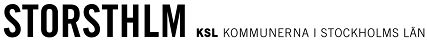 Grundläggande o gymnasial vuxenutbildning 2018
Länet totalt
Jag får välja hur jag redovisar mina kunskaper
Medel
Vet ej
Antal
Competens Utbildning
2018
2017
2016
Consensum VUX
2018
2017
2016
Eductus
2018
Folkuniversitetet Komvux
2018
2017
2016
Hermods AB
2018
2017
2016
Huddinge VUX
2018
2017
2016
InfoKomp AB
2018
2017
2016
Endast anordnare med 5 svar eller fler redovisas. När det saknas uppgifter är det färre än fem som har svarat.
2018-06-13
130
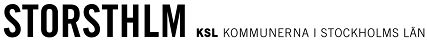 Grundläggande o gymnasial vuxenutbildning 2018
Länet totalt
Jag får välja hur jag redovisar mina kunskaper
Medel
Vet ej
Antal
Institute af Lärande
2018
2017
2016
JENSEN Education AB
2018
2017
2016
Järfälla Lärcentrum
2018
2017
2016
Komvux Värmdö
2018
2017
2016
Komvux Österåker
2018
2017
2016
KUI VUX
2018
2017
2016
Endast anordnare med 5 svar eller fler redovisas. När det saknas uppgifter är det färre än fem som har svarat.
2018-06-13
131
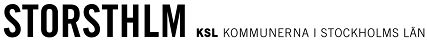 Grundläggande o gymnasial vuxenutbildning 2018
Länet totalt
Jag får välja hur jag redovisar mina kunskaper
Medel
Vet ej
Antal
Kunskapsbolaget Integra AB
2018
2017
2016
Lernia Utbildning AB
2018
2017
2016
Lidingö Vuxenutbildning
2018
2017
2016
Lärgården Utbildning AB
2018
2017
2016
Lärvux Stockholm
2018
2017
2016
MedLearn
2018
2017
2016
Endast anordnare med 5 svar eller fler redovisas. När det saknas uppgifter är det färre än fem som har svarat.
2018-06-13
132
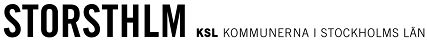 Grundläggande o gymnasial vuxenutbildning 2018
Länet totalt
Jag får välja hur jag redovisar mina kunskaper
Medel
Vet ej
Antal
MoA Lärcentrum
2018
2017
2016
Movant
2018
2017
2016
Niketo AB
2018
2017
2016
Norrtälje Kommunala Vuxenutbildning
2018
2017
2016
NTI-skolan AB
2018
2017
2016
Nynäshamns Kompetenscentrum(NKC)
2018
2017
2016
Endast anordnare med 5 svar eller fler redovisas. När det saknas uppgifter är det färre än fem som har svarat.
2018-06-13
133
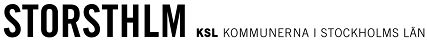 Grundläggande o gymnasial vuxenutbildning 2018
Länet totalt
Jag får välja hur jag redovisar mina kunskaper
Medel
Vet ej
Antal
OmsorgsLyftet Utbildningar
2018
2017
2016
Polstjärnan AB Sollentuna VUX
2018
SIFA Stockholms intensivsvenska vux
2018
2017
2016
Sigtuna kommun VUX
2018
2017
2016
Skillebyholm
2018
2017
Stockholms transport och Fordonstekniska Gymnasium
2018
2017
2016
Style Education
2018
2017
2016
Endast anordnare med 5 svar eller fler redovisas. När det saknas uppgifter är det färre än fem som har svarat.
2018-06-13
134
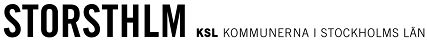 Grundläggande o gymnasial vuxenutbildning 2018
Länet totalt
Jag får välja hur jag redovisar mina kunskaper
Medel
Vet ej
Antal
Sundbybergs vuxenutbildning
2018
2017
2016
SweJa Kunskapscenter AB
2018
2017
2016
Sverigehälsan AB
2018
2017
2016
Södertälje Vuxenutbildning
2018
2017
2016
Tyresö komvux
2018
2017
2016
Vuxenutbildning i Upplands Bro
2018
2017
2016
Endast anordnare med 5 svar eller fler redovisas. När det saknas uppgifter är det färre än fem som har svarat.
2018-06-13
135
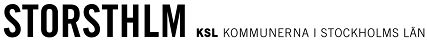 Grundläggande o gymnasial vuxenutbildning 2018
Länet totalt
Jag får välja hur jag redovisar mina kunskaper
Medel
Vet ej
Antal
Yrkesplugget i Sverige
2018
2017
2016
Åsö vuxengymnasium
2018
2017
2016
Endast anordnare med 5 svar eller fler redovisas. När det saknas uppgifter är det färre än fem som har svarat.
2018-06-13
136
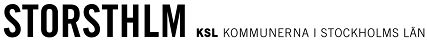 Grundläggande o gymnasial vuxenutbildning 2018
Länet totalt
Jag vet vem jag kan kontakta om jag har synpunkter eller klagomål
Medel
Vet ej
Antal
Länet totalt
2018
2017
2016
ABF KOMVUX STOCKHOLM
2018
2017
2016
Addera Kompetens Nacka strand
2018
2017
AlphaCE Solna
2018
Astar
2018
2017
2016
Botkyrka vuxenutbildning
2018
2017
2016
Centrum Vux Haninge
2018
2017
2016
Endast anordnare med 5 svar eller fler redovisas. När det saknas uppgifter är det färre än fem som har svarat.
2018-06-13
137
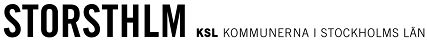 Grundläggande o gymnasial vuxenutbildning 2018
Länet totalt
Jag vet vem jag kan kontakta om jag har synpunkter eller klagomål
Medel
Vet ej
Antal
Competens Utbildning
2018
2017
2016
Consensum VUX
2018
2017
2016
Eductus
2018
Folkuniversitetet Komvux
2018
2017
2016
Hermods AB
2018
2017
2016
Huddinge VUX
2018
2017
2016
InfoKomp AB
2018
2017
2016
Endast anordnare med 5 svar eller fler redovisas. När det saknas uppgifter är det färre än fem som har svarat.
2018-06-13
138
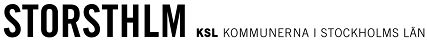 Grundläggande o gymnasial vuxenutbildning 2018
Länet totalt
Jag vet vem jag kan kontakta om jag har synpunkter eller klagomål
Medel
Vet ej
Antal
Institute af Lärande
2018
2017
2016
JENSEN Education AB
2018
2017
2016
Järfälla Lärcentrum
2018
2017
2016
Komvux Värmdö
2018
2017
2016
Komvux Österåker
2018
2017
2016
KUI VUX
2018
2017
2016
Endast anordnare med 5 svar eller fler redovisas. När det saknas uppgifter är det färre än fem som har svarat.
2018-06-13
139
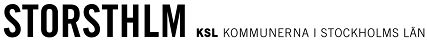 Grundläggande o gymnasial vuxenutbildning 2018
Länet totalt
Jag vet vem jag kan kontakta om jag har synpunkter eller klagomål
Medel
Vet ej
Antal
Kunskapsbolaget Integra AB
2018
2017
2016
Lernia Utbildning AB
2018
2017
2016
Lidingö Vuxenutbildning
2018
2017
2016
Lärgården Utbildning AB
2018
2017
2016
Lärvux Stockholm
2018
2017
2016
MedLearn
2018
2017
2016
Endast anordnare med 5 svar eller fler redovisas. När det saknas uppgifter är det färre än fem som har svarat.
2018-06-13
140
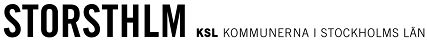 Grundläggande o gymnasial vuxenutbildning 2018
Länet totalt
Jag vet vem jag kan kontakta om jag har synpunkter eller klagomål
Medel
Vet ej
Antal
MoA Lärcentrum
2018
2017
2016
Movant
2018
2017
2016
Niketo AB
2018
2017
2016
Norrtälje Kommunala Vuxenutbildning
2018
2017
2016
NTI-skolan AB
2018
2017
2016
Nynäshamns Kompetenscentrum(NKC)
2018
2017
2016
Endast anordnare med 5 svar eller fler redovisas. När det saknas uppgifter är det färre än fem som har svarat.
2018-06-13
141
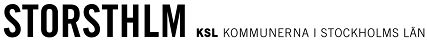 Grundläggande o gymnasial vuxenutbildning 2018
Länet totalt
Jag vet vem jag kan kontakta om jag har synpunkter eller klagomål
Medel
Vet ej
Antal
OmsorgsLyftet Utbildningar
2018
2017
2016
Polstjärnan AB Sollentuna VUX
2018
SIFA Stockholms intensivsvenska vux
2018
2017
2016
Sigtuna kommun VUX
2018
2017
2016
Skillebyholm
2018
2017
Stockholms transport och Fordonstekniska Gymnasium
2018
2017
2016
Style Education
2018
2017
2016
Endast anordnare med 5 svar eller fler redovisas. När det saknas uppgifter är det färre än fem som har svarat.
2018-06-13
142
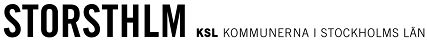 Grundläggande o gymnasial vuxenutbildning 2018
Länet totalt
Jag vet vem jag kan kontakta om jag har synpunkter eller klagomål
Medel
Vet ej
Antal
Sundbybergs vuxenutbildning
2018
2017
2016
SweJa Kunskapscenter AB
2018
2017
2016
Sverigehälsan AB
2018
2017
2016
Södertälje Vuxenutbildning
2018
2017
2016
Tyresö komvux
2018
2017
2016
Vuxenutbildning i Upplands Bro
2018
2017
2016
Endast anordnare med 5 svar eller fler redovisas. När det saknas uppgifter är det färre än fem som har svarat.
2018-06-13
143
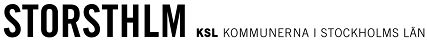 Grundläggande o gymnasial vuxenutbildning 2018
Länet totalt
Jag vet vem jag kan kontakta om jag har synpunkter eller klagomål
Medel
Vet ej
Antal
Yrkesplugget i Sverige
2018
2017
2016
Åsö vuxengymnasium
2018
2017
2016
Endast anordnare med 5 svar eller fler redovisas. När det saknas uppgifter är det färre än fem som har svarat.
2018-06-13
144
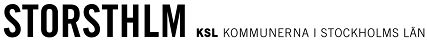 Grundläggande o gymnasial vuxenutbildning 2018
Länet totalt
Jag är nöjd med den studie- och yrkesvägledning jag fått
Medel
Vet ej
Antal
Länet totalt
2018
2017
2016
ABF KOMVUX STOCKHOLM
2018
2017
2016
Addera Kompetens Nacka strand
2018
2017
Astar
2018
2017
2016
Botkyrka vuxenutbildning
2018
2017
2016
Centrum Vux Haninge
2018
2017
2016
Competens Utbildning
2018
2017
2016
Endast anordnare med 5 svar eller fler redovisas. När det saknas uppgifter är det färre än fem som har svarat.
2018-06-13
145
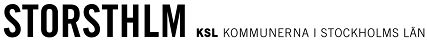 Grundläggande o gymnasial vuxenutbildning 2018
Länet totalt
Jag är nöjd med den studie- och yrkesvägledning jag fått
Medel
Vet ej
Antal
Consensum VUX
2018
2017
2016
Eductus
2018
Folkuniversitetet Komvux
2018
2017
2016
Hermods AB
2018
2017
2016
Huddinge VUX
2018
2017
2016
InfoKomp AB
2018
2017
2016
Institute af Lärande
2018
2017
2016
Endast anordnare med 5 svar eller fler redovisas. När det saknas uppgifter är det färre än fem som har svarat.
2018-06-13
146
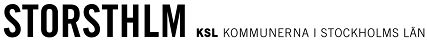 Grundläggande o gymnasial vuxenutbildning 2018
Länet totalt
Jag är nöjd med den studie- och yrkesvägledning jag fått
Medel
Vet ej
Antal
JENSEN Education AB
2018
2017
2016
Järfälla Lärcentrum
2018
2017
2016
Komvux Värmdö
2018
2017
2016
Komvux Österåker
2018
2017
2016
KUI VUX
2018
2017
2016
Kunskapsbolaget Integra AB
2018
2017
2016
Endast anordnare med 5 svar eller fler redovisas. När det saknas uppgifter är det färre än fem som har svarat.
2018-06-13
147
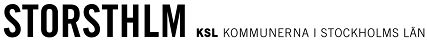 Grundläggande o gymnasial vuxenutbildning 2018
Länet totalt
Jag är nöjd med den studie- och yrkesvägledning jag fått
Medel
Vet ej
Antal
Lernia Utbildning AB
2018
2017
2016
Lidingö Vuxenutbildning
2018
2017
2016
Lärgården Utbildning AB
2018
2017
2016
Lärvux Stockholm
2018
2017
2016
MedLearn
2018
2017
2016
MoA Lärcentrum
2018
2017
2016
Movant
2018
2017
Endast anordnare med 5 svar eller fler redovisas. När det saknas uppgifter är det färre än fem som har svarat.
2018-06-13
148
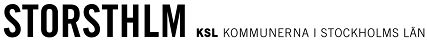 Grundläggande o gymnasial vuxenutbildning 2018
Länet totalt
Jag är nöjd med den studie- och yrkesvägledning jag fått
Medel
Vet ej
Antal
Niketo AB
2018
2017
2016
Norrtälje Kommunala Vuxenutbildning
2018
2017
2016
NTI-skolan AB
2018
2017
2016
Nynäshamns Kompetenscentrum(NKC)
2018
2017
2016
OmsorgsLyftet Utbildningar
2018
2017
2016
Polstjärnan AB Sollentuna VUX
2018
SIFA Stockholms intensivsvenska vux
2018
2017
2016
Endast anordnare med 5 svar eller fler redovisas. När det saknas uppgifter är det färre än fem som har svarat.
2018-06-13
149
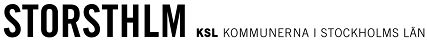 Grundläggande o gymnasial vuxenutbildning 2018
Länet totalt
Jag är nöjd med den studie- och yrkesvägledning jag fått
Medel
Vet ej
Antal
Sigtuna kommun VUX
2018
2017
2016
Stockholms transport och Fordonstekniska Gymnasium
2018
2017
Style Education
2018
2017
2016
Sundbybergs vuxenutbildning
2018
2017
2016
SweJa Kunskapscenter AB
2018
2017
2016
Sverigehälsan AB
2018
2016
Södertälje Vuxenutbildning
2018
2017
2016
Endast anordnare med 5 svar eller fler redovisas. När det saknas uppgifter är det färre än fem som har svarat.
2018-06-13
150
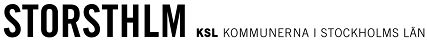 Grundläggande o gymnasial vuxenutbildning 2018
Länet totalt
Jag är nöjd med den studie- och yrkesvägledning jag fått
Medel
Vet ej
Antal
Tyresö komvux
2018
2017
2016
Vuxenutbildning i Upplands Bro
2018
2017
2016
Yrkesplugget i Sverige
2018
2017
2016
Åsö vuxengymnasium
2018
2017
2016
Endast anordnare med 5 svar eller fler redovisas. När det saknas uppgifter är det färre än fem som har svarat.
2018-06-13
151
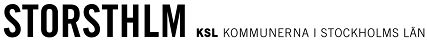 Grundläggande o gymnasial vuxenutbildning 2018
Länet totalt
Jag har tydliga mål för mina studier
Medel
Vet ej
Antal
Länet totalt
2018
2017
2016
ABF KOMVUX STOCKHOLM
2018
2017
2016
Addera Kompetens Nacka strand
2018
2017
AlphaCE Solna
2018
Astar
2018
2017
2016
Botkyrka vuxenutbildning
2018
2017
2016
Centrum Vux Haninge
2018
2017
2016
Endast anordnare med 5 svar eller fler redovisas. När det saknas uppgifter är det färre än fem som har svarat.
2018-06-13
152
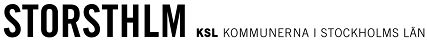 Grundläggande o gymnasial vuxenutbildning 2018
Länet totalt
Jag har tydliga mål för mina studier
Medel
Vet ej
Antal
Competens Utbildning
2018
2017
2016
Consensum VUX
2018
2017
2016
Eductus
2018
Folkuniversitetet Komvux
2018
2017
2016
Hermods AB
2018
2017
2016
Huddinge VUX
2018
2017
2016
InfoKomp AB
2018
2017
2016
Endast anordnare med 5 svar eller fler redovisas. När det saknas uppgifter är det färre än fem som har svarat.
2018-06-13
153
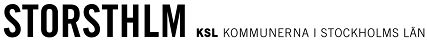 Grundläggande o gymnasial vuxenutbildning 2018
Länet totalt
Jag har tydliga mål för mina studier
Medel
Vet ej
Antal
Institute af Lärande
2018
2017
2016
JENSEN Education AB
2018
2017
2016
Järfälla Lärcentrum
2018
2017
2016
Komvux Värmdö
2018
2017
2016
Komvux Österåker
2018
2017
2016
KUI VUX
2018
2017
2016
Endast anordnare med 5 svar eller fler redovisas. När det saknas uppgifter är det färre än fem som har svarat.
2018-06-13
154
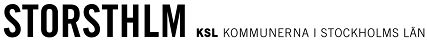 Grundläggande o gymnasial vuxenutbildning 2018
Länet totalt
Jag har tydliga mål för mina studier
Medel
Vet ej
Antal
Kunskapsbolaget Integra AB
2018
2017
2016
Lernia Utbildning AB
2018
2017
2016
Lidingö Vuxenutbildning
2018
2017
2016
Lärgården Utbildning AB
2018
2017
2016
Lärvux Stockholm
2018
2017
2016
MedLearn
2018
2017
2016
Endast anordnare med 5 svar eller fler redovisas. När det saknas uppgifter är det färre än fem som har svarat.
2018-06-13
155
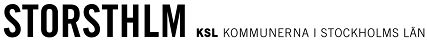 Grundläggande o gymnasial vuxenutbildning 2018
Länet totalt
Jag har tydliga mål för mina studier
Medel
Vet ej
Antal
MoA Lärcentrum
2018
2017
2016
Movant
2018
2017
2016
Niketo AB
2018
2017
2016
Norrtälje Kommunala Vuxenutbildning
2018
2017
2016
NTI-skolan AB
2018
2017
2016
Nynäshamns Kompetenscentrum(NKC)
2018
2017
2016
Endast anordnare med 5 svar eller fler redovisas. När det saknas uppgifter är det färre än fem som har svarat.
2018-06-13
156
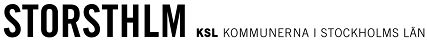 Grundläggande o gymnasial vuxenutbildning 2018
Länet totalt
Jag har tydliga mål för mina studier
Medel
Vet ej
Antal
OmsorgsLyftet Utbildningar
2018
2017
2016
Polstjärnan AB Sollentuna VUX
2018
SIFA Stockholms intensivsvenska vux
2018
2017
2016
Sigtuna kommun VUX
2018
2017
2016
Skillebyholm
2018
2017
Stockholms transport och Fordonstekniska Gymnasium
2018
2017
2016
Style Education
2018
2017
2016
Endast anordnare med 5 svar eller fler redovisas. När det saknas uppgifter är det färre än fem som har svarat.
2018-06-13
157
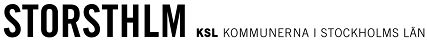 Grundläggande o gymnasial vuxenutbildning 2018
Länet totalt
Jag har tydliga mål för mina studier
Medel
Vet ej
Antal
Sundbybergs vuxenutbildning
2018
2017
2016
SweJa Kunskapscenter AB
2018
2017
2016
Sverigehälsan AB
2018
2017
2016
Södertälje Vuxenutbildning
2018
2017
2016
Tyresö komvux
2018
2017
2016
Vuxenutbildning i Upplands Bro
2018
2017
2016
Endast anordnare med 5 svar eller fler redovisas. När det saknas uppgifter är det färre än fem som har svarat.
2018-06-13
158
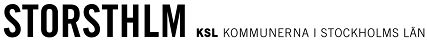 Grundläggande o gymnasial vuxenutbildning 2018
Länet totalt
Jag har tydliga mål för mina studier
Medel
Vet ej
Antal
Yrkesplugget i Sverige
2018
2017
2016
Åsö vuxengymnasium
2018
2017
2016
Endast anordnare med 5 svar eller fler redovisas. När det saknas uppgifter är det färre än fem som har svarat.
2018-06-13
159
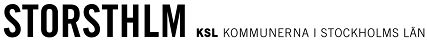 Grundläggande o gymnasial vuxenutbildning 2018
Länet totalt
Min utbildning ger mig ökade möjligheter till arbete eller fortsatta studier
Medel
Vet ej
Antal
Länet totalt
2018
2017
2016
ABF KOMVUX STOCKHOLM
2018
2017
2016
Addera Kompetens Nacka strand
2018
2017
AlphaCE Solna
2018
Astar
2018
2017
2016
Botkyrka vuxenutbildning
2018
2017
2016
Centrum Vux Haninge
2018
2017
2016
Endast anordnare med 5 svar eller fler redovisas. När det saknas uppgifter är det färre än fem som har svarat.
2018-06-13
160
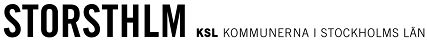 Grundläggande o gymnasial vuxenutbildning 2018
Länet totalt
Min utbildning ger mig ökade möjligheter till arbete eller fortsatta studier
Medel
Vet ej
Antal
Competens Utbildning
2018
2017
2016
Consensum VUX
2018
2017
2016
Eductus
2018
Folkuniversitetet Komvux
2018
2017
2016
Hermods AB
2018
2017
2016
Huddinge VUX
2018
2017
2016
InfoKomp AB
2018
2017
2016
Endast anordnare med 5 svar eller fler redovisas. När det saknas uppgifter är det färre än fem som har svarat.
2018-06-13
161
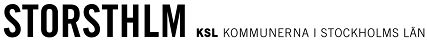 Grundläggande o gymnasial vuxenutbildning 2018
Länet totalt
Min utbildning ger mig ökade möjligheter till arbete eller fortsatta studier
Medel
Vet ej
Antal
Institute af Lärande
2018
2017
2016
JENSEN Education AB
2018
2017
2016
Järfälla Lärcentrum
2018
2017
2016
Komvux Värmdö
2018
2017
2016
Komvux Österåker
2018
2017
2016
KUI VUX
2018
2017
2016
Endast anordnare med 5 svar eller fler redovisas. När det saknas uppgifter är det färre än fem som har svarat.
2018-06-13
162
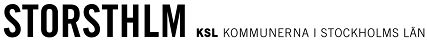 Grundläggande o gymnasial vuxenutbildning 2018
Länet totalt
Min utbildning ger mig ökade möjligheter till arbete eller fortsatta studier
Medel
Vet ej
Antal
Kunskapsbolaget Integra AB
2018
2017
2016
Lernia Utbildning AB
2018
2017
2016
Lidingö Vuxenutbildning
2018
2017
2016
Lärgården Utbildning AB
2018
2017
2016
Lärvux Stockholm
2018
2017
2016
MedLearn
2018
2017
2016
Endast anordnare med 5 svar eller fler redovisas. När det saknas uppgifter är det färre än fem som har svarat.
2018-06-13
163
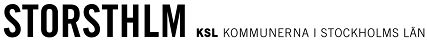 Grundläggande o gymnasial vuxenutbildning 2018
Länet totalt
Min utbildning ger mig ökade möjligheter till arbete eller fortsatta studier
Medel
Vet ej
Antal
MoA Lärcentrum
2018
2017
2016
Movant
2018
2017
2016
Niketo AB
2018
2017
2016
Norrtälje Kommunala Vuxenutbildning
2018
2017
2016
NTI-skolan AB
2018
2017
2016
Nynäshamns Kompetenscentrum(NKC)
2018
2017
2016
Endast anordnare med 5 svar eller fler redovisas. När det saknas uppgifter är det färre än fem som har svarat.
2018-06-13
164
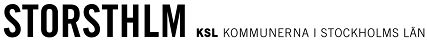 Grundläggande o gymnasial vuxenutbildning 2018
Länet totalt
Min utbildning ger mig ökade möjligheter till arbete eller fortsatta studier
Medel
Vet ej
Antal
OmsorgsLyftet Utbildningar
2018
2017
2016
Polstjärnan AB Sollentuna VUX
2018
SIFA Stockholms intensivsvenska vux
2018
2017
2016
Sigtuna kommun VUX
2018
2017
2016
Skillebyholm
2018
2017
Stockholms transport och Fordonstekniska Gymnasium
2018
2017
2016
Style Education
2018
2017
2016
Endast anordnare med 5 svar eller fler redovisas. När det saknas uppgifter är det färre än fem som har svarat.
2018-06-13
165
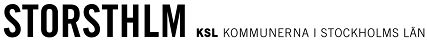 Grundläggande o gymnasial vuxenutbildning 2018
Länet totalt
Min utbildning ger mig ökade möjligheter till arbete eller fortsatta studier
Medel
Vet ej
Antal
Sundbybergs vuxenutbildning
2018
2017
2016
SweJa Kunskapscenter AB
2018
2017
2016
Sverigehälsan AB
2018
2017
2016
Södertälje Vuxenutbildning
2018
2017
2016
Tyresö komvux
2018
2017
2016
Vuxenutbildning i Upplands Bro
2018
2017
2016
Endast anordnare med 5 svar eller fler redovisas. När det saknas uppgifter är det färre än fem som har svarat.
2018-06-13
166
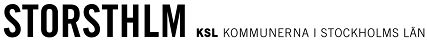 Grundläggande o gymnasial vuxenutbildning 2018
Länet totalt
Min utbildning ger mig ökade möjligheter till arbete eller fortsatta studier
Medel
Vet ej
Antal
Yrkesplugget i Sverige
2018
2017
2016
Åsö vuxengymnasium
2018
2017
2016
Endast anordnare med 5 svar eller fler redovisas. När det saknas uppgifter är det färre än fem som har svarat.
2018-06-13
167
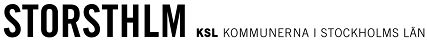 Grundläggande o gymnasial vuxenutbildning 2018
Länet totalt
Jag kan rekommendera min skola till andra
Medel
Vet ej
Antal
Länet totalt
2018
2017
2016
ABF KOMVUX STOCKHOLM
2018
2017
2016
Addera Kompetens Nacka strand
2018
2017
AlphaCE Solna
2018
Astar
2018
2017
2016
Botkyrka vuxenutbildning
2018
2017
2016
Centrum Vux Haninge
2018
2017
2016
Endast anordnare med 5 svar eller fler redovisas. När det saknas uppgifter är det färre än fem som har svarat.
2018-06-13
168
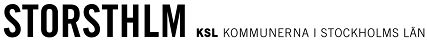 Grundläggande o gymnasial vuxenutbildning 2018
Länet totalt
Jag kan rekommendera min skola till andra
Medel
Vet ej
Antal
Competens Utbildning
2018
2017
2016
Consensum VUX
2018
2017
2016
Eductus
2018
Folkuniversitetet Komvux
2018
2017
2016
Hermods AB
2018
2017
2016
Huddinge VUX
2018
2017
2016
InfoKomp AB
2018
2017
2016
Endast anordnare med 5 svar eller fler redovisas. När det saknas uppgifter är det färre än fem som har svarat.
2018-06-13
169
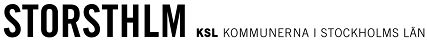 Grundläggande o gymnasial vuxenutbildning 2018
Länet totalt
Jag kan rekommendera min skola till andra
Medel
Vet ej
Antal
Institute af Lärande
2018
2017
2016
JENSEN Education AB
2018
2017
2016
Järfälla Lärcentrum
2018
2017
2016
Komvux Värmdö
2018
2017
2016
Komvux Österåker
2018
2017
2016
KUI VUX
2018
2017
2016
Endast anordnare med 5 svar eller fler redovisas. När det saknas uppgifter är det färre än fem som har svarat.
2018-06-13
170
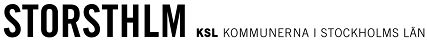 Grundläggande o gymnasial vuxenutbildning 2018
Länet totalt
Jag kan rekommendera min skola till andra
Medel
Vet ej
Antal
Kunskapsbolaget Integra AB
2018
2017
2016
Lernia Utbildning AB
2018
2017
2016
Lidingö Vuxenutbildning
2018
2017
2016
Lärgården Utbildning AB
2018
2017
2016
Lärvux Stockholm
2018
2017
2016
MedLearn
2018
2017
2016
Endast anordnare med 5 svar eller fler redovisas. När det saknas uppgifter är det färre än fem som har svarat.
2018-06-13
171
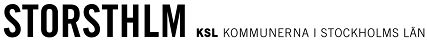 Grundläggande o gymnasial vuxenutbildning 2018
Länet totalt
Jag kan rekommendera min skola till andra
Medel
Vet ej
Antal
MoA Lärcentrum
2018
2017
2016
Movant
2018
2017
2016
Niketo AB
2018
2017
2016
Norrtälje Kommunala Vuxenutbildning
2018
2017
2016
NTI-skolan AB
2018
2017
2016
Nynäshamns Kompetenscentrum(NKC)
2018
2017
2016
Endast anordnare med 5 svar eller fler redovisas. När det saknas uppgifter är det färre än fem som har svarat.
2018-06-13
172
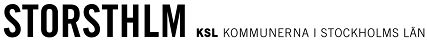 Grundläggande o gymnasial vuxenutbildning 2018
Länet totalt
Jag kan rekommendera min skola till andra
Medel
Vet ej
Antal
OmsorgsLyftet Utbildningar
2018
2017
2016
Polstjärnan AB Sollentuna VUX
2018
SIFA Stockholms intensivsvenska vux
2018
2017
2016
Sigtuna kommun VUX
2018
2017
2016
Skillebyholm
2018
2017
Stockholms transport och Fordonstekniska Gymnasium
2018
2017
2016
Style Education
2018
2017
2016
Endast anordnare med 5 svar eller fler redovisas. När det saknas uppgifter är det färre än fem som har svarat.
2018-06-13
173
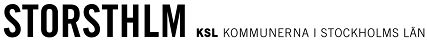 Grundläggande o gymnasial vuxenutbildning 2018
Länet totalt
Jag kan rekommendera min skola till andra
Medel
Vet ej
Antal
Sundbybergs vuxenutbildning
2018
2017
2016
SweJa Kunskapscenter AB
2018
2017
2016
Sverigehälsan AB
2018
2017
2016
Södertälje Vuxenutbildning
2018
2017
2016
Tyresö komvux
2018
2017
2016
Vuxenutbildning i Upplands Bro
2018
2017
2016
Endast anordnare med 5 svar eller fler redovisas. När det saknas uppgifter är det färre än fem som har svarat.
2018-06-13
174
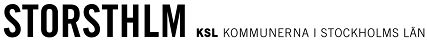 Grundläggande o gymnasial vuxenutbildning 2018
Länet totalt
Jag kan rekommendera min skola till andra
Medel
Vet ej
Antal
Yrkesplugget i Sverige
2018
2017
2016
Åsö vuxengymnasium
2018
2017
2016
Endast anordnare med 5 svar eller fler redovisas. När det saknas uppgifter är det färre än fem som har svarat.
2018-06-13
175
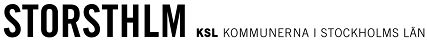 Grundläggande o gymnasial vuxenutbildning 2018
Länet totalt
Jag har en individuell studieplan (ISP)
Andel ja
Antal
Länet totalt
2018
2017
2016
ABF KOMVUX STOCKHOLM
2018
2017
2016
Addera Kompetens Nacka strand
2018
2017
AlphaCE Solna
2018
Astar
2018
2017
2016
Botkyrka vuxenutbildning
2018
2017
2016
Centrum Vux Haninge
2018
2017
2016
Endast anordnare med 5 svar eller fler redovisas. När det saknas uppgifter är det färre än fem som har svarat.
2018-06-13
176
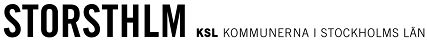 Grundläggande o gymnasial vuxenutbildning 2018
Länet totalt
Jag har en individuell studieplan (ISP)
Andel ja
Antal
Competens Utbildning
2018
2017
2016
Consensum VUX
2018
2017
2016
Eductus
2018
Folkuniversitetet Komvux
2018
2017
2016
Hermods AB
2018
2017
2016
Huddinge VUX
2018
2017
2016
InfoKomp AB
2018
2017
2016
Endast anordnare med 5 svar eller fler redovisas. När det saknas uppgifter är det färre än fem som har svarat.
2018-06-13
177
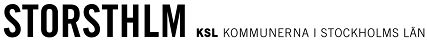 Grundläggande o gymnasial vuxenutbildning 2018
Länet totalt
Jag har en individuell studieplan (ISP)
Andel ja
Antal
Institute af Lärande
2018
2017
2016
JENSEN Education AB
2018
2017
2016
Järfälla Lärcentrum
2018
2017
2016
Komvux Värmdö
2018
2017
2016
Komvux Österåker
2018
2017
2016
KUI VUX
2018
2017
2016
Endast anordnare med 5 svar eller fler redovisas. När det saknas uppgifter är det färre än fem som har svarat.
2018-06-13
178
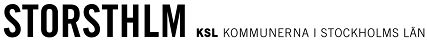 Grundläggande o gymnasial vuxenutbildning 2018
Länet totalt
Jag har en individuell studieplan (ISP)
Andel ja
Antal
Kunskapsbolaget Integra AB
2018
2017
2016
Lernia Utbildning AB
2018
2017
2016
Lidingö Vuxenutbildning
2018
2017
2016
Lärgården Utbildning AB
2018
2017
2016
Lärvux Stockholm
2018
2017
2016
MedLearn
2018
2017
2016
Endast anordnare med 5 svar eller fler redovisas. När det saknas uppgifter är det färre än fem som har svarat.
2018-06-13
179
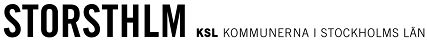 Grundläggande o gymnasial vuxenutbildning 2018
Länet totalt
Jag har en individuell studieplan (ISP)
Andel ja
Antal
MoA Lärcentrum
2018
2017
2016
Movant
2018
2017
2016
Niketo AB
2018
2017
2016
Norrtälje Kommunala Vuxenutbildning
2018
2017
2016
NTI-skolan AB
2018
2017
2016
Nynäshamns Kompetenscentrum(NKC)
2018
2017
2016
Endast anordnare med 5 svar eller fler redovisas. När det saknas uppgifter är det färre än fem som har svarat.
2018-06-13
180
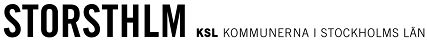 Grundläggande o gymnasial vuxenutbildning 2018
Länet totalt
Jag har en individuell studieplan (ISP)
Andel ja
Antal
OmsorgsLyftet Utbildningar
2018
2017
2016
Polstjärnan AB Sollentuna VUX
2018
SIFA Stockholms intensivsvenska vux
2018
2017
2016
Sigtuna kommun VUX
2018
2017
2016
Skillebyholm
2018
2017
Stockholms transport och Fordonstekniska Gymnasium
2018
2017
2016
Style Education
2018
2017
2016
Endast anordnare med 5 svar eller fler redovisas. När det saknas uppgifter är det färre än fem som har svarat.
2018-06-13
181
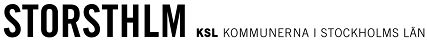 Grundläggande o gymnasial vuxenutbildning 2018
Länet totalt
Jag har en individuell studieplan (ISP)
Andel ja
Antal
Sundbybergs vuxenutbildning
2018
2017
2016
SweJa Kunskapscenter AB
2018
2017
2016
Sverigehälsan AB
2018
2017
2016
Södertälje Vuxenutbildning
2018
2017
2016
Tyresö komvux
2018
2017
2016
Vuxenutbildning i Upplands Bro
2018
2017
2016
Endast anordnare med 5 svar eller fler redovisas. När det saknas uppgifter är det färre än fem som har svarat.
2018-06-13
182
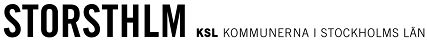 Grundläggande o gymnasial vuxenutbildning 2018
Länet totalt
Jag har en individuell studieplan (ISP)
Andel ja
Antal
Yrkesplugget i Sverige
2018
2017
2016
Åsö vuxengymnasium
2018
2017
2016
Endast anordnare med 5 svar eller fler redovisas. När det saknas uppgifter är det färre än fem som har svarat.
2018-06-13
183
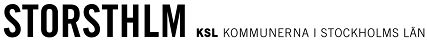 Grundläggande o gymnasial vuxenutbildning 2018
Länet totalt
Jag har haft kontakt med en studie- och yrkesvägledare på min skola
Andel ja
Antal
Länet totalt
2018
2017
2016
ABF KOMVUX STOCKHOLM
2018
2017
2016
Addera Kompetens Nacka strand
2018
2017
AlphaCE Solna
2018
Astar
2018
2017
2016
Botkyrka vuxenutbildning
2018
2017
2016
Centrum Vux Haninge
2018
2017
2016
Endast anordnare med 5 svar eller fler redovisas. När det saknas uppgifter är det färre än fem som har svarat.
2018-06-13
184
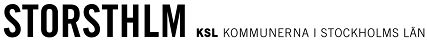 Grundläggande o gymnasial vuxenutbildning 2018
Länet totalt
Jag har haft kontakt med en studie- och yrkesvägledare på min skola
Andel ja
Antal
Competens Utbildning
2018
2017
2016
Consensum VUX
2018
2017
2016
Eductus
2018
Folkuniversitetet Komvux
2018
2017
2016
Hermods AB
2018
2017
2016
Huddinge VUX
2018
2017
2016
InfoKomp AB
2018
2017
2016
Endast anordnare med 5 svar eller fler redovisas. När det saknas uppgifter är det färre än fem som har svarat.
2018-06-13
185
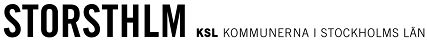 Grundläggande o gymnasial vuxenutbildning 2018
Länet totalt
Jag har haft kontakt med en studie- och yrkesvägledare på min skola
Andel ja
Antal
Institute af Lärande
2018
2017
2016
JENSEN Education AB
2018
2017
2016
Järfälla Lärcentrum
2018
2017
2016
Komvux Värmdö
2018
2017
2016
Komvux Österåker
2018
2017
2016
KUI VUX
2018
2017
2016
Endast anordnare med 5 svar eller fler redovisas. När det saknas uppgifter är det färre än fem som har svarat.
2018-06-13
186
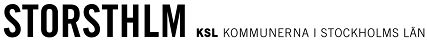 Grundläggande o gymnasial vuxenutbildning 2018
Länet totalt
Jag har haft kontakt med en studie- och yrkesvägledare på min skola
Andel ja
Antal
Kunskapsbolaget Integra AB
2018
2017
2016
Lernia Utbildning AB
2018
2017
2016
Lidingö Vuxenutbildning
2018
2017
2016
Lärgården Utbildning AB
2018
2017
2016
Lärvux Stockholm
2018
2017
2016
MedLearn
2018
2017
2016
Endast anordnare med 5 svar eller fler redovisas. När det saknas uppgifter är det färre än fem som har svarat.
2018-06-13
187
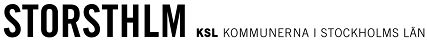 Grundläggande o gymnasial vuxenutbildning 2018
Länet totalt
Jag har haft kontakt med en studie- och yrkesvägledare på min skola
Andel ja
Antal
MoA Lärcentrum
2018
2017
2016
Movant
2018
2017
2016
Niketo AB
2018
2017
2016
Norrtälje Kommunala Vuxenutbildning
2018
2017
2016
NTI-skolan AB
2018
2017
2016
Nynäshamns Kompetenscentrum(NKC)
2018
2017
2016
Endast anordnare med 5 svar eller fler redovisas. När det saknas uppgifter är det färre än fem som har svarat.
2018-06-13
188
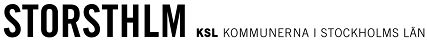 Grundläggande o gymnasial vuxenutbildning 2018
Länet totalt
Jag har haft kontakt med en studie- och yrkesvägledare på min skola
Andel ja
Antal
OmsorgsLyftet Utbildningar
2018
2017
2016
Polstjärnan AB Sollentuna VUX
2018
SIFA Stockholms intensivsvenska vux
2018
2017
2016
Sigtuna kommun VUX
2018
2017
2016
Skillebyholm
2018
2017
Stockholms transport och Fordonstekniska Gymnasium
2018
2017
2016
Style Education
2018
2017
2016
Endast anordnare med 5 svar eller fler redovisas. När det saknas uppgifter är det färre än fem som har svarat.
2018-06-13
189
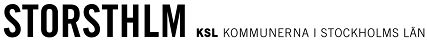 Grundläggande o gymnasial vuxenutbildning 2018
Länet totalt
Jag har haft kontakt med en studie- och yrkesvägledare på min skola
Andel ja
Antal
Sundbybergs vuxenutbildning
2018
2017
2016
SweJa Kunskapscenter AB
2018
2017
2016
Sverigehälsan AB
2018
2017
2016
Södertälje Vuxenutbildning
2018
2017
2016
Tyresö komvux
2018
2017
2016
Vuxenutbildning i Upplands Bro
2018
2017
2016
Endast anordnare med 5 svar eller fler redovisas. När det saknas uppgifter är det färre än fem som har svarat.
2018-06-13
190
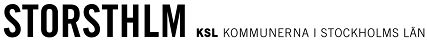 Grundläggande o gymnasial vuxenutbildning 2018
Länet totalt
Jag har haft kontakt med en studie- och yrkesvägledare på min skola
Andel ja
Antal
Yrkesplugget i Sverige
2018
2017
2016
Åsö vuxengymnasium
2018
2017
2016
Endast anordnare med 5 svar eller fler redovisas. När det saknas uppgifter är det färre än fem som har svarat.
2018-06-13
191
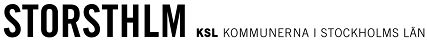 Grundläggande o gymnasial vuxenutbildning 2018
Länet totalt
Kön
Antal svar: 12632
2018-06-13
192
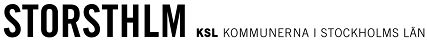 Grundläggande o gymnasial vuxenutbildning 2018
Länet totalt
Ålder
Antal svar: 12632
2018-06-13
193
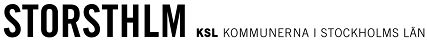 Grundläggande o gymnasial vuxenutbildning 2018
Länet totalt
Modersmål
Antal svar: 12632
2018-06-13
194
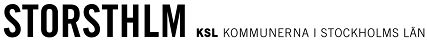 Grundläggande o gymnasial vuxenutbildning 2018
Länet totalt
Vad har du för utbildning sedan tidigare?
Antal svar: 12632
2018-06-13
195
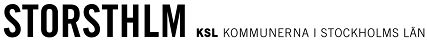 Grundläggande o gymnasial vuxenutbildning 2018
Länet totalt
Jag kombinerar studier med arbete:
Antal svar: 12632
2018-06-13
196
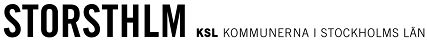 Grundläggande o gymnasial vuxenutbildning 2018
Länet totalt
Kursnivå
Antal svar: 12632
2018-06-13
197
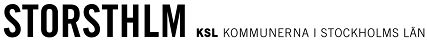 Grundläggande o gymnasial vuxenutbildning 2018
Länet totalt
Klassrum/distans
Antal svar: 12632
2018-06-13
198
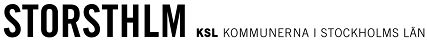 Grundläggande o gymnasial vuxenutbildning 2018
Länet totalt
Vilka ämnen studerar du för närvarande?
Frågan ställdes endast till elever som studerade på grundläggande nivå eller teoretiska kurser på gymnasial nivå
Antal svar: 7826
2018-06-13
199
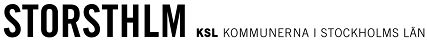 Grundläggande o gymnasial vuxenutbildning 2018
Länet totalt
Vilken inriktning har din utbildning?
Frågan ställdes endast till yrkesstuderande
Antal svar: 4806
2018-06-13
200